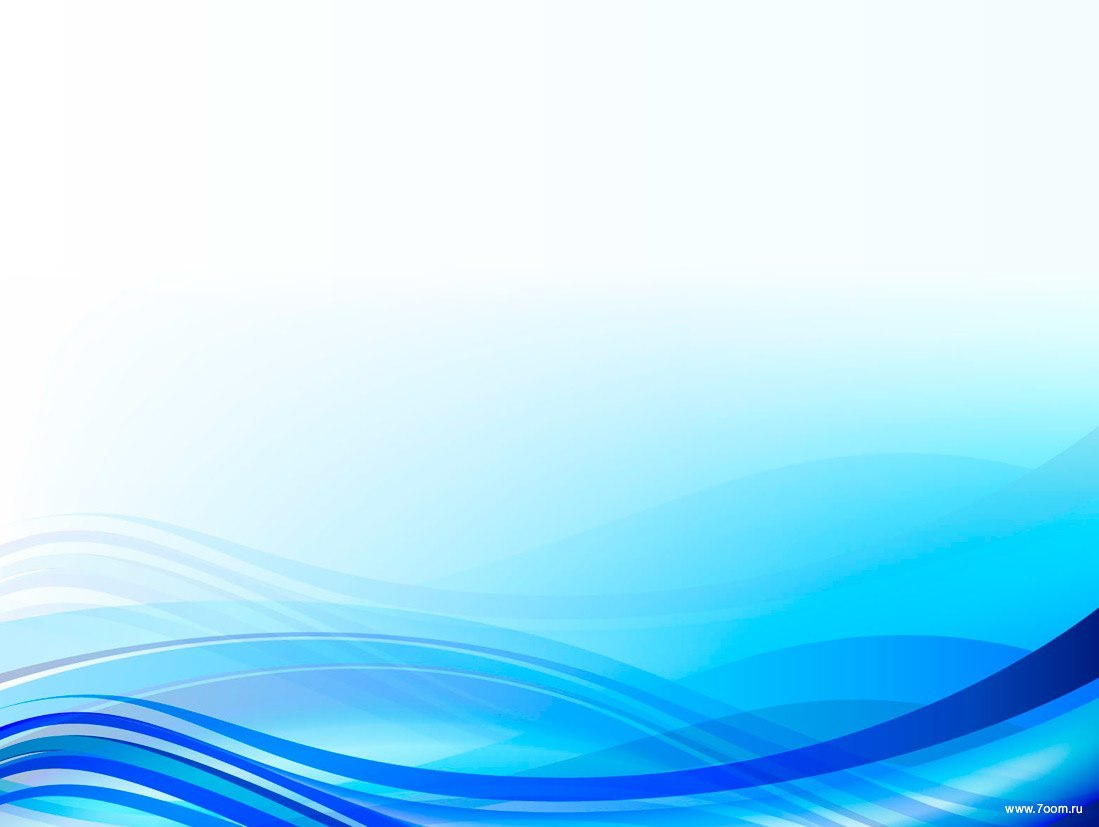 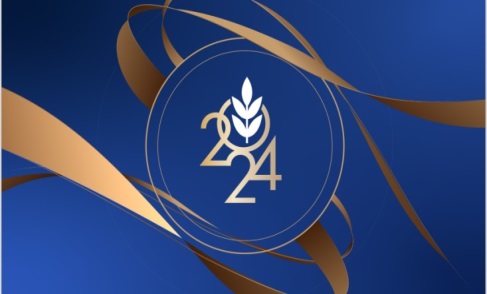 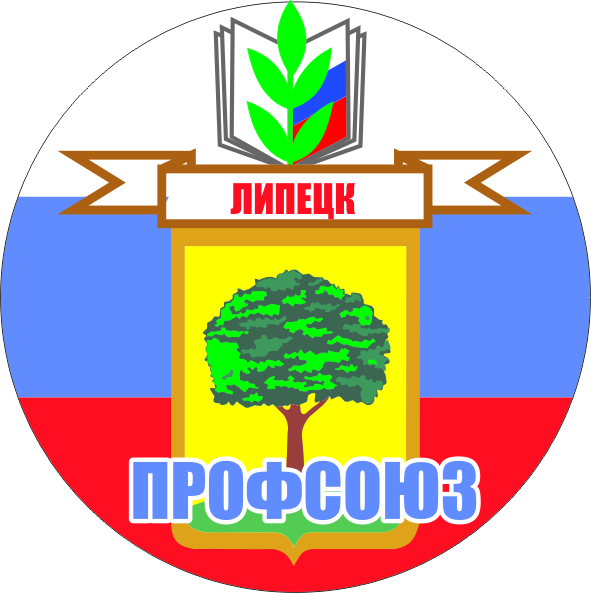 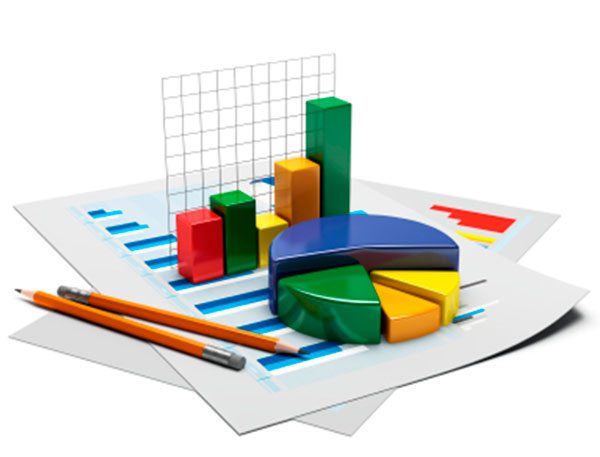 gor.profsoiuza@yandex.ru

ПУБЛИЧНЫЙ ОТЧЕТ
ЛИПЕЦКОЙ ГОРОДСКОЙ
ОРГАНИЗАЦИИ ОБЩЕРОССИЙСКОГО 
ПРОФСОЮЗА ОБРАЗОВАНИЯ
за 2023 год
УТВЕРЖДЕН   НА ЗАСЕДАНИИ ГОРОДСКОГО ПРЕЗИДИУМА  
 ПРОТОКОЛ  № 54 -1   от 27 .03.2024 г.
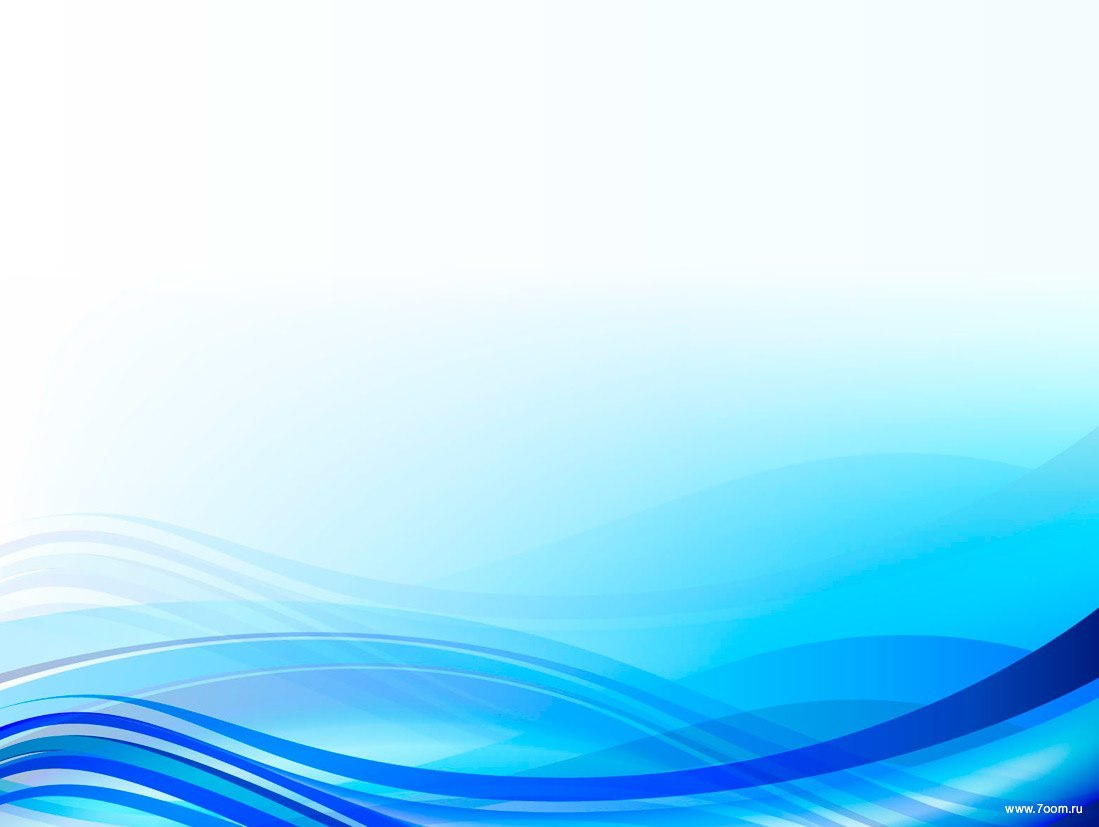 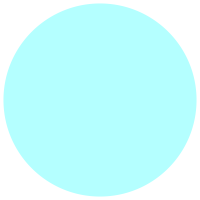 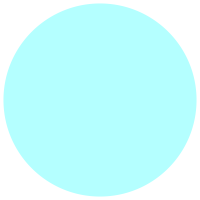 143 первичных профсозных организаций
7 344 
членов Профсоюза
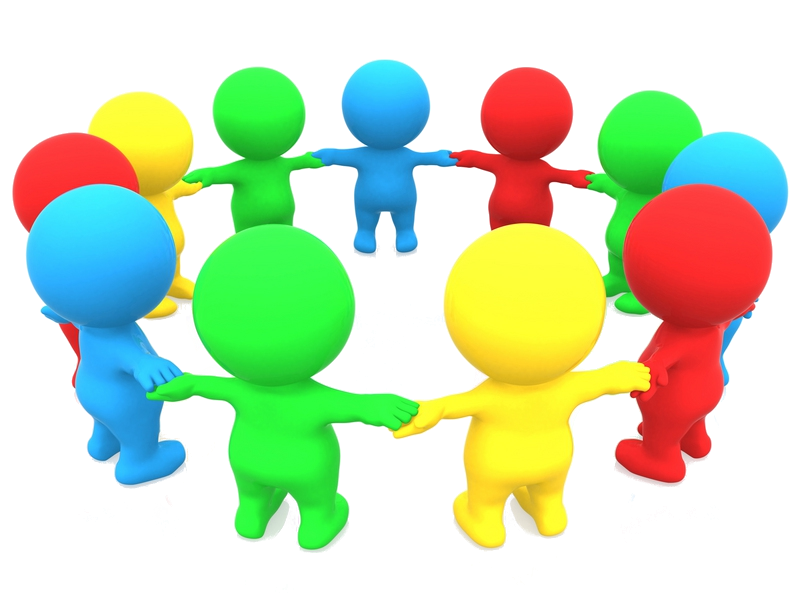 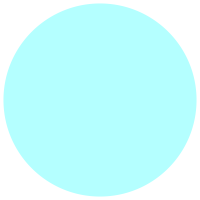 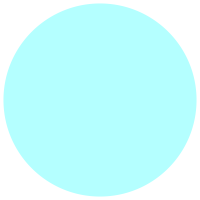 70%
охват профсоюзным 
членством
71,4%
профсоюзное членство
 среди молодежи до 35 лет
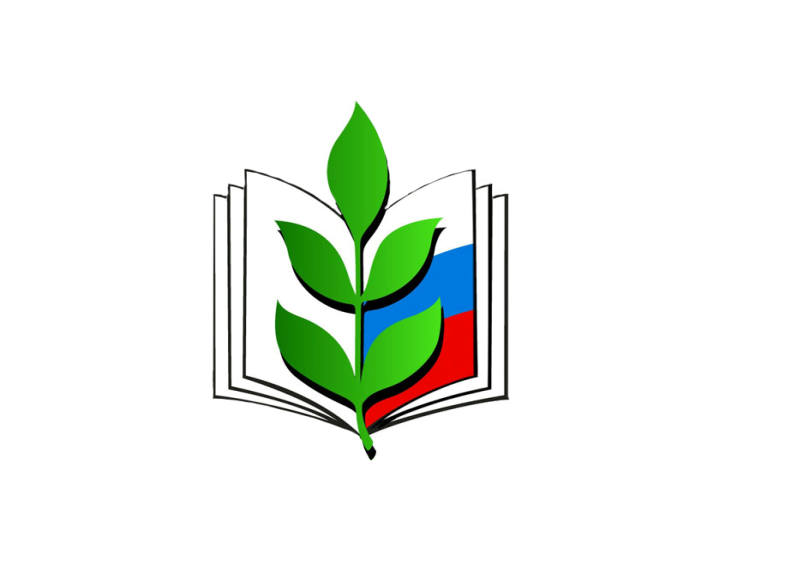 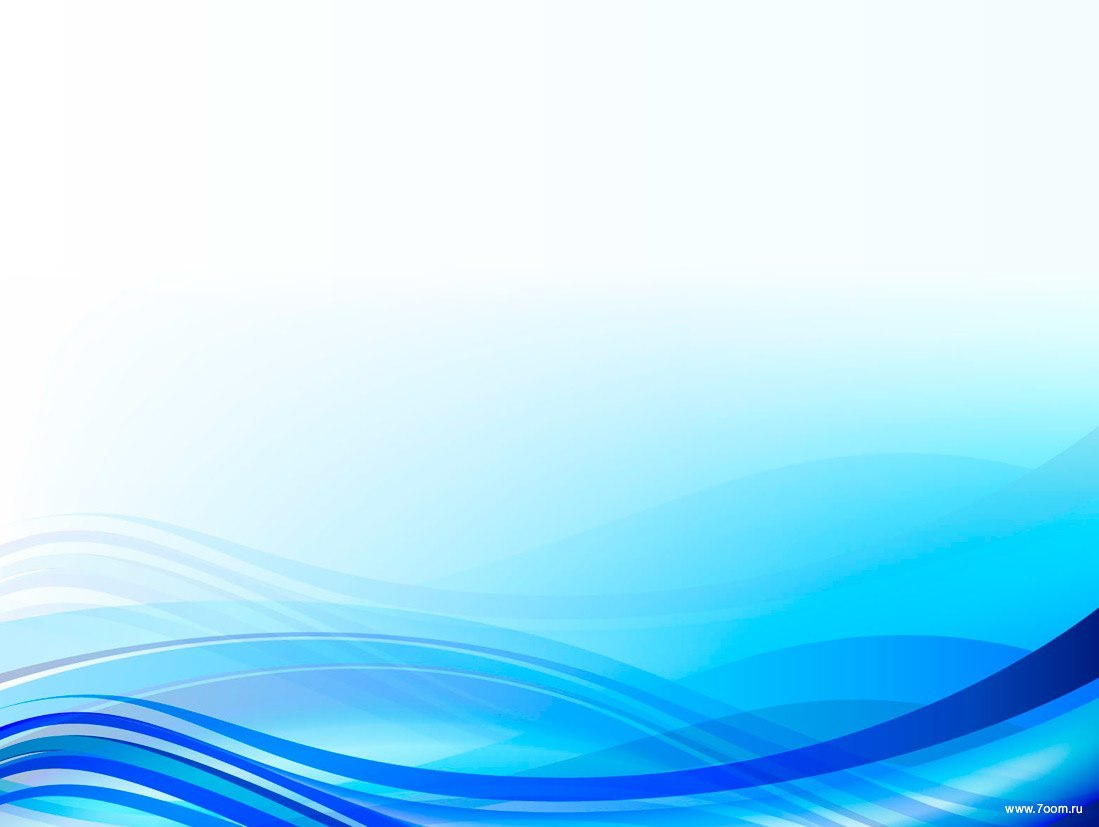 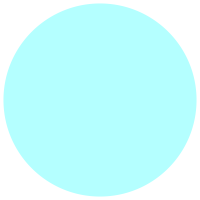 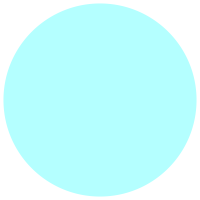 65  
ППО общеобразовательных 
школ
67    
 ППО 
дошкольных образовательных учреждений
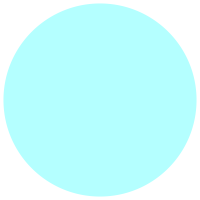 143 организации 
Профсоюза
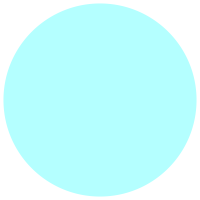 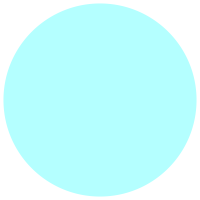 9   
ППО 
учреждений дополнительного образования
2    
ППО  
в других организациях
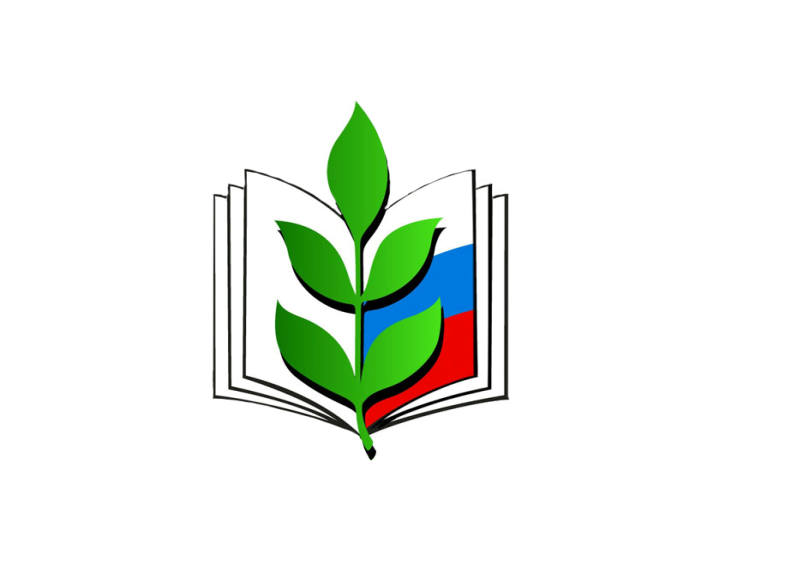 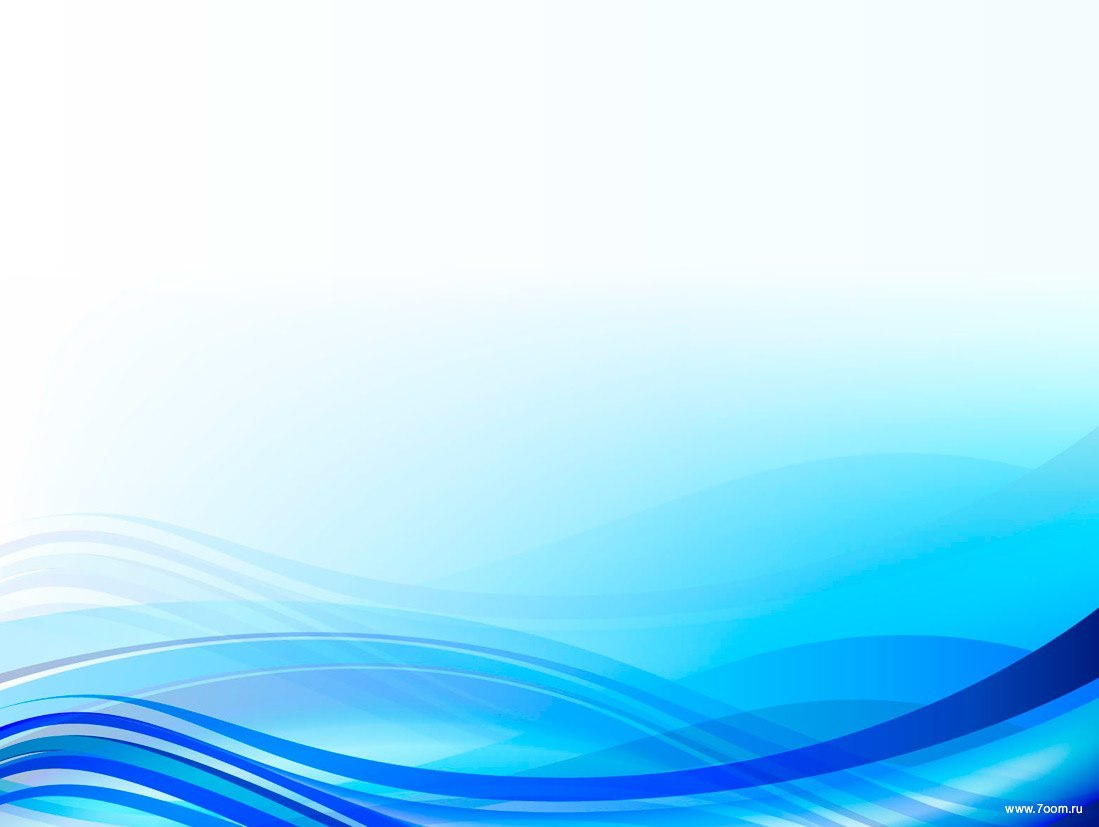 Общая численность Липецкой городской организации Профсоюза по состоянию на  1 января 2024 г. составляет  7 344 чел.
	
Из них: 7 302  работающих  и 42 неработающих пенсионера.
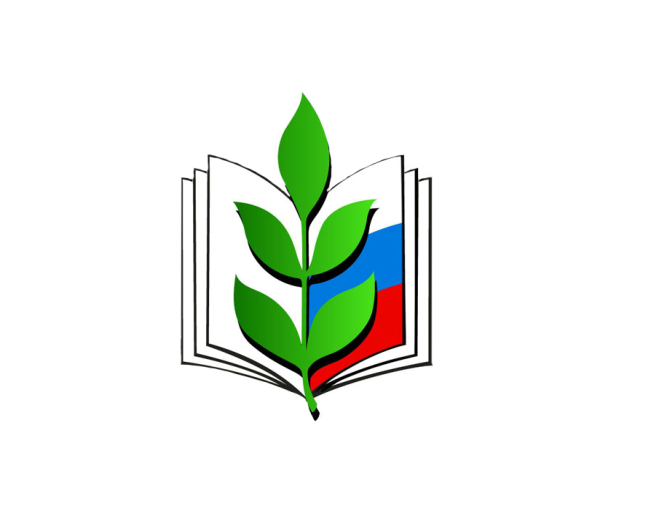 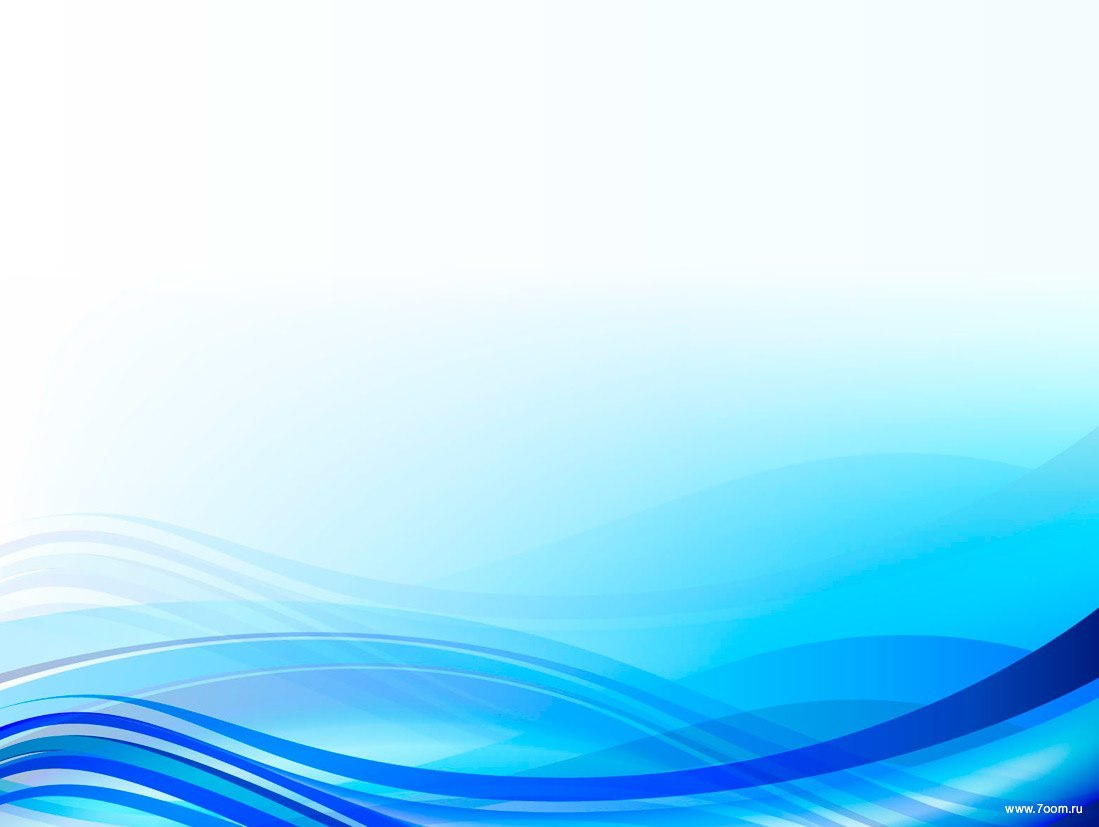 Общий охват профсоюзным членством среди работающих по городу составил 70%, 
рост на  2%.
среди работающих членов Профсоюза в системе общего образования
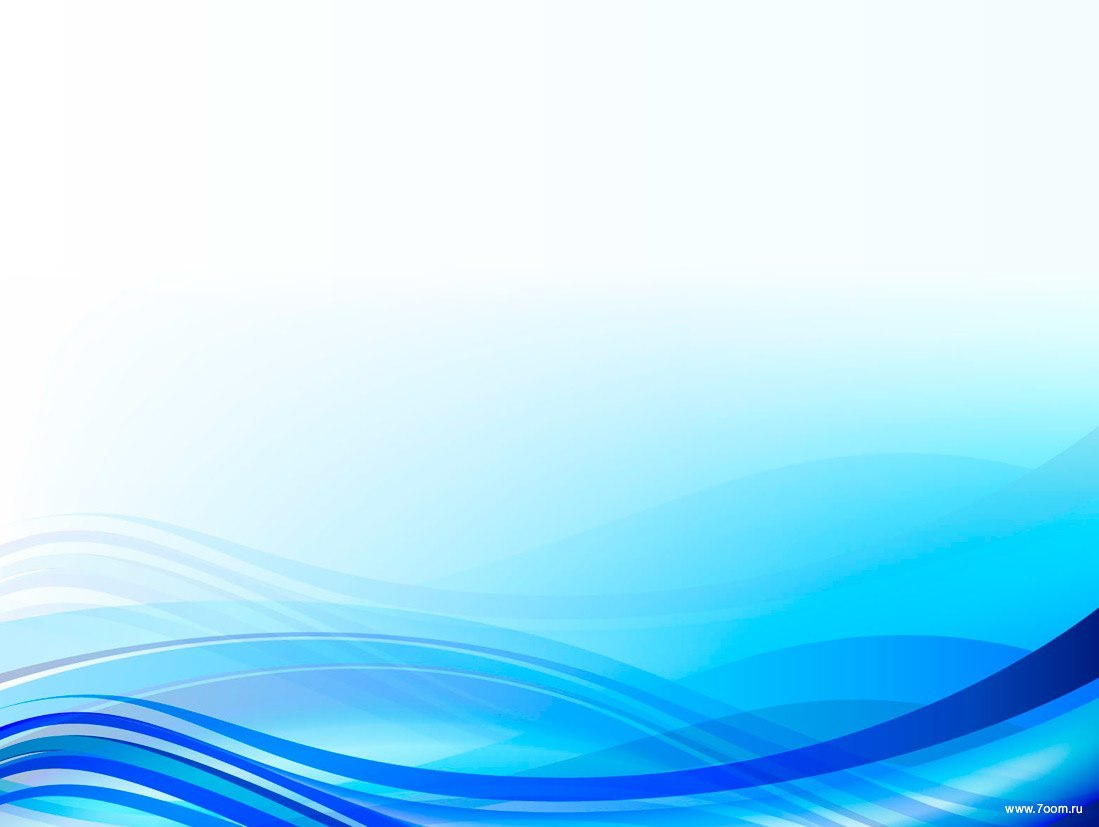 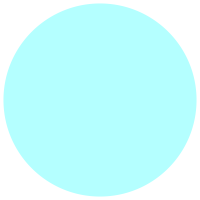 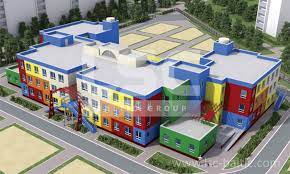 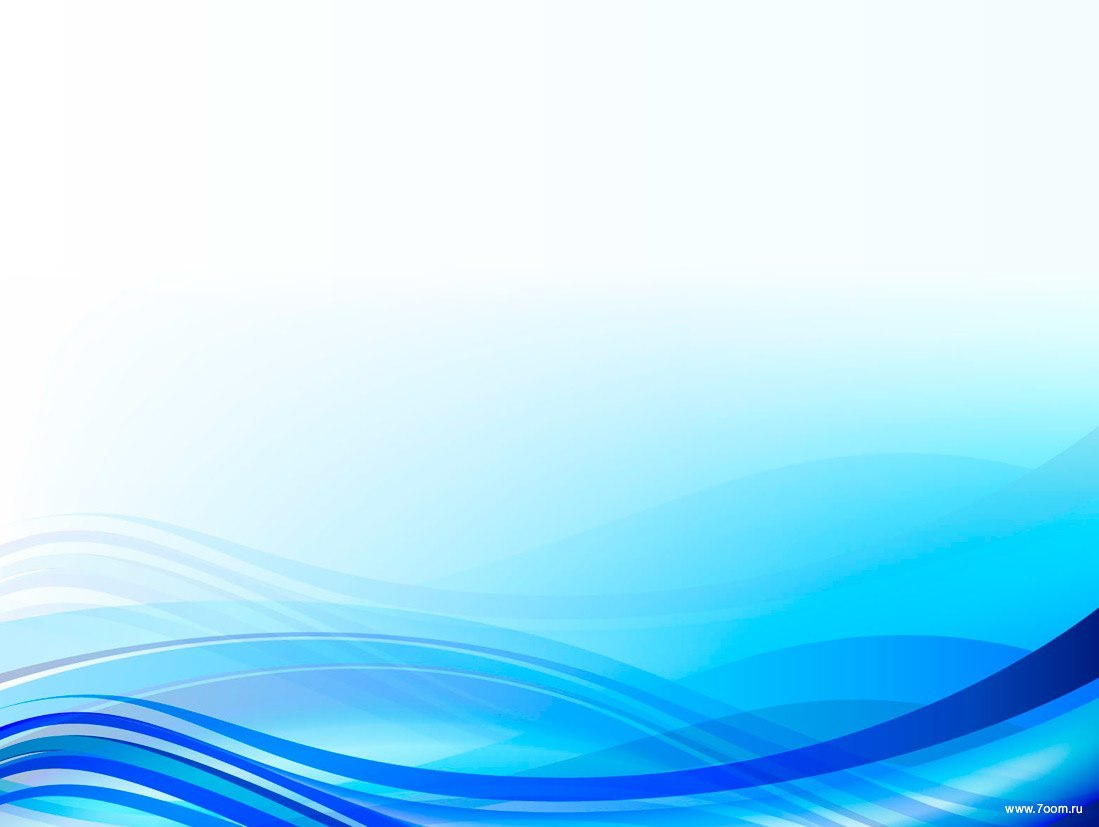 79%
профсоюзный охват среди
 дошкольных образовательных 
учреждений
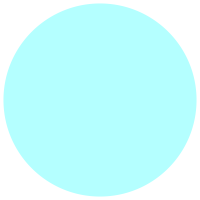 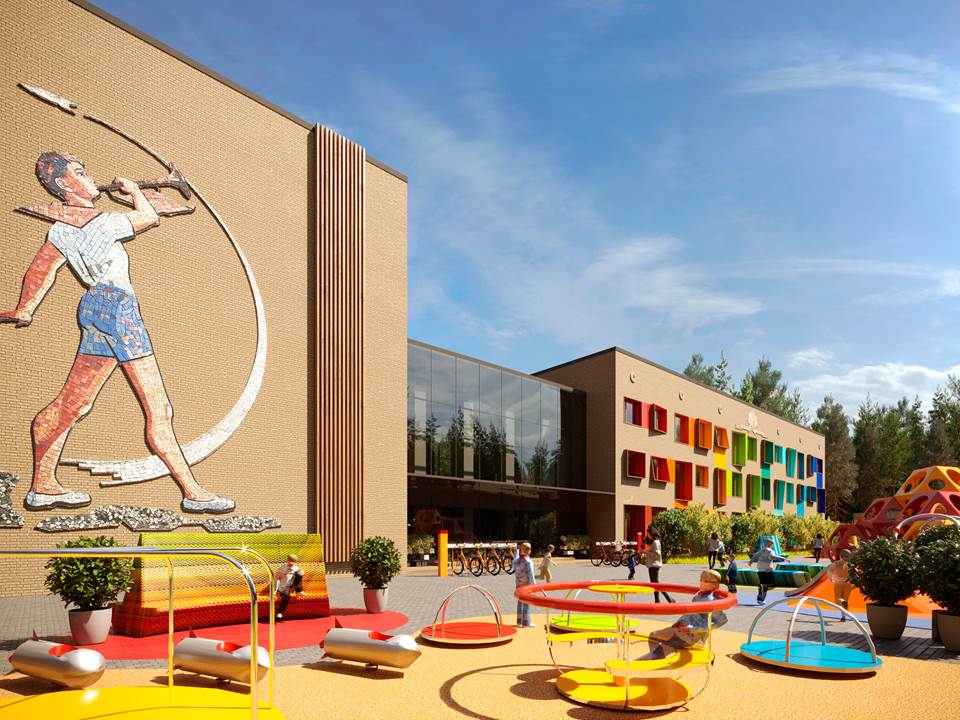 67,5 %
профсоюзный охват среди 
учреждений дополнительного образования
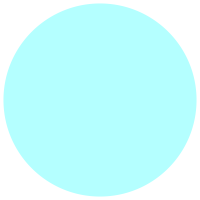 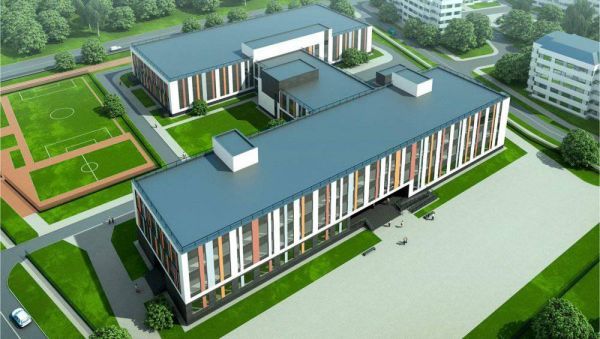 60,11%
профсоюзный охват среди общеобразовательных школ
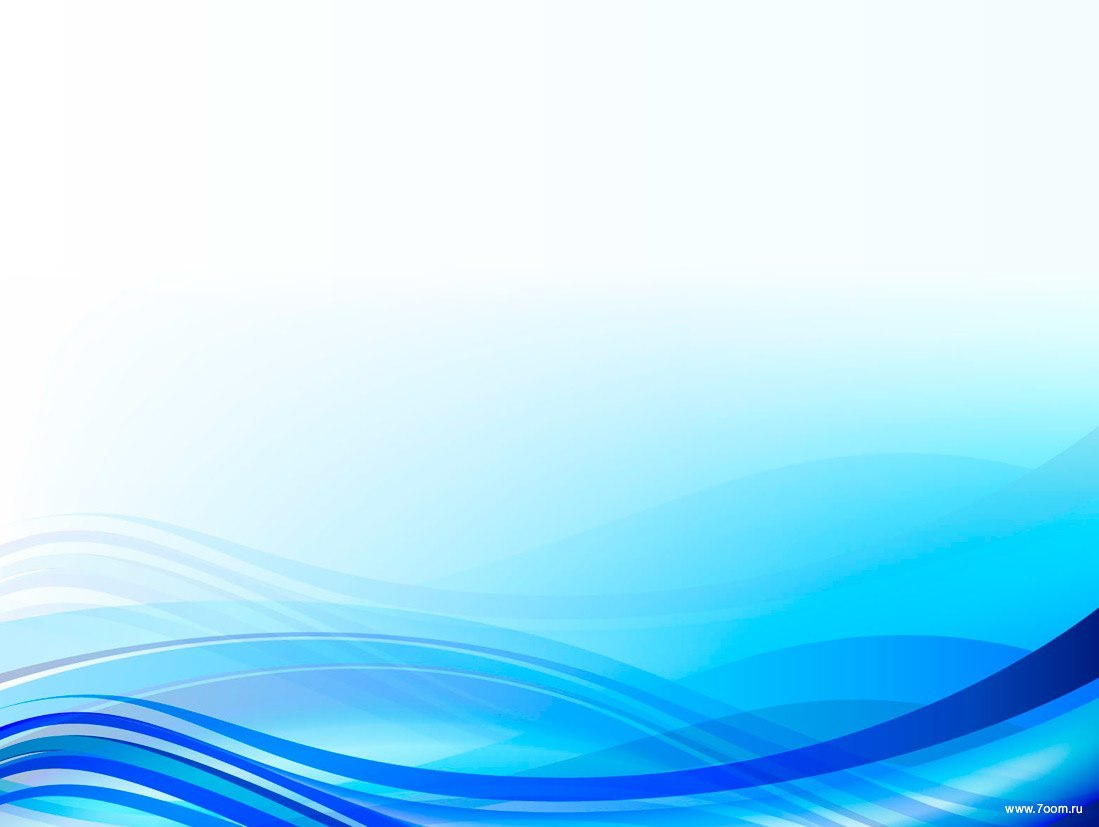 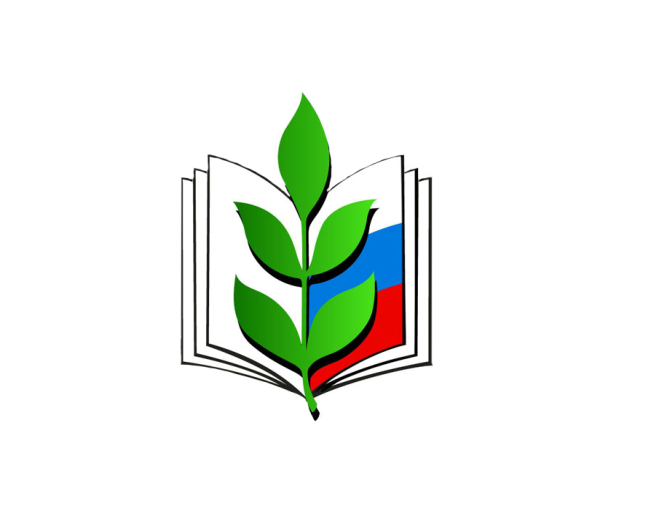 3021(2929; +92)   чел. –  педагогические и другие работники школ, гимназий, лицеев; что составляет  60,11% от общего количества работающих в общем образовании.
Охват профсоюзным членством в общеобразовательных учреждениях   увеличился   на 2,2%.
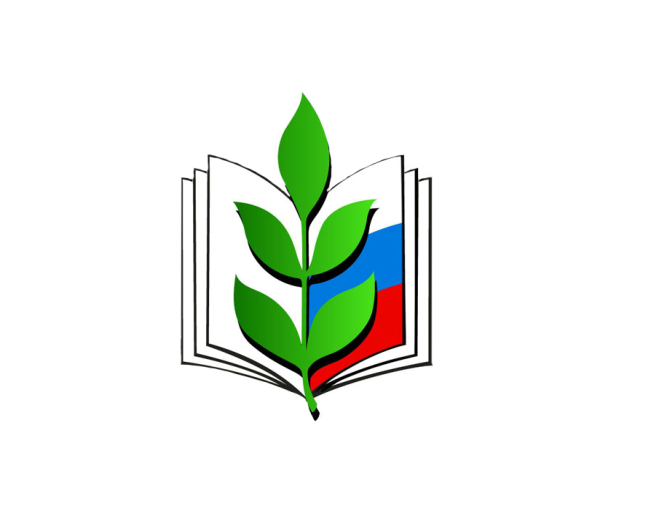 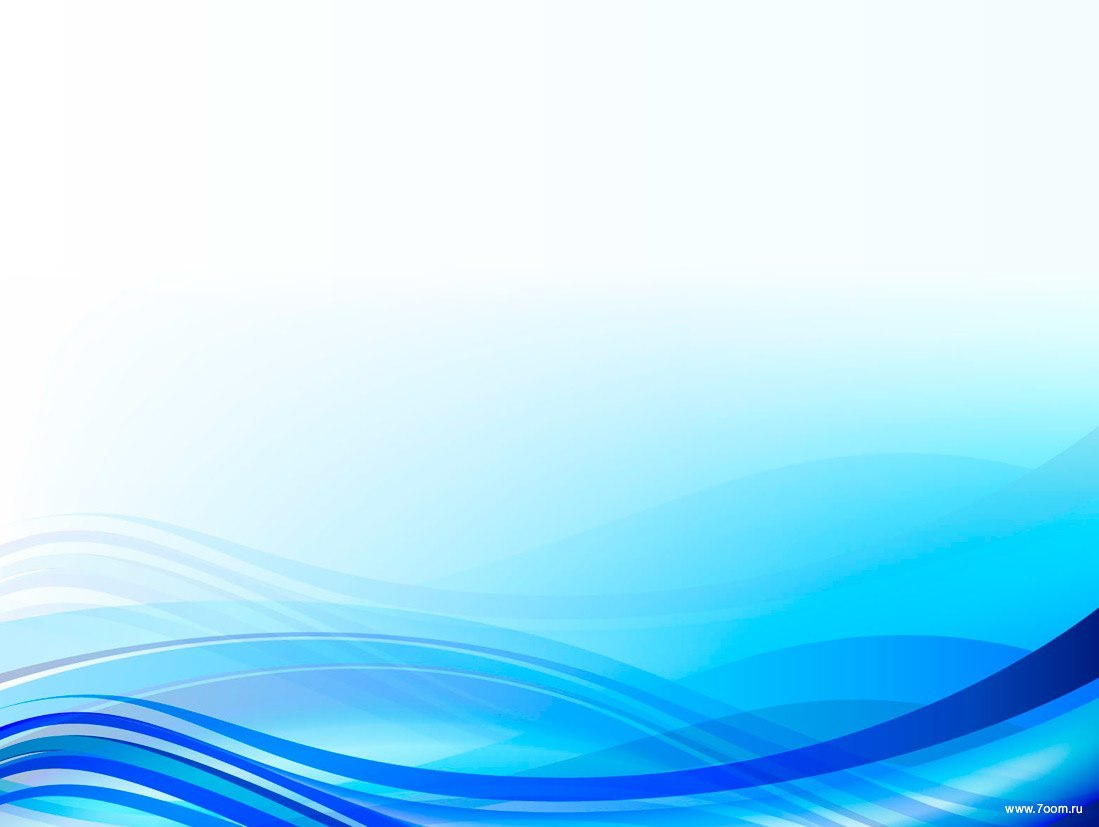 3887(3845; +42)  чел. – воспитатели и другие работники дошкольных учреждений; что составляет 79 % от общего количества работающих в дошкольном образовании.
Охват профсоюзным членством в дошкольных учреждениях  увеличился на 
2 %.
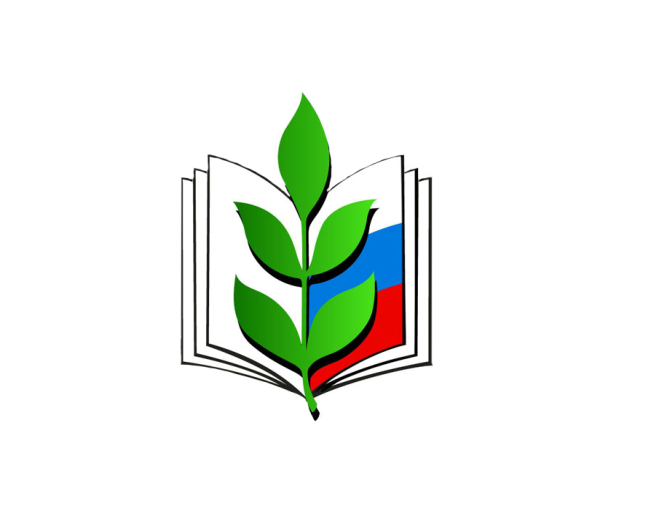 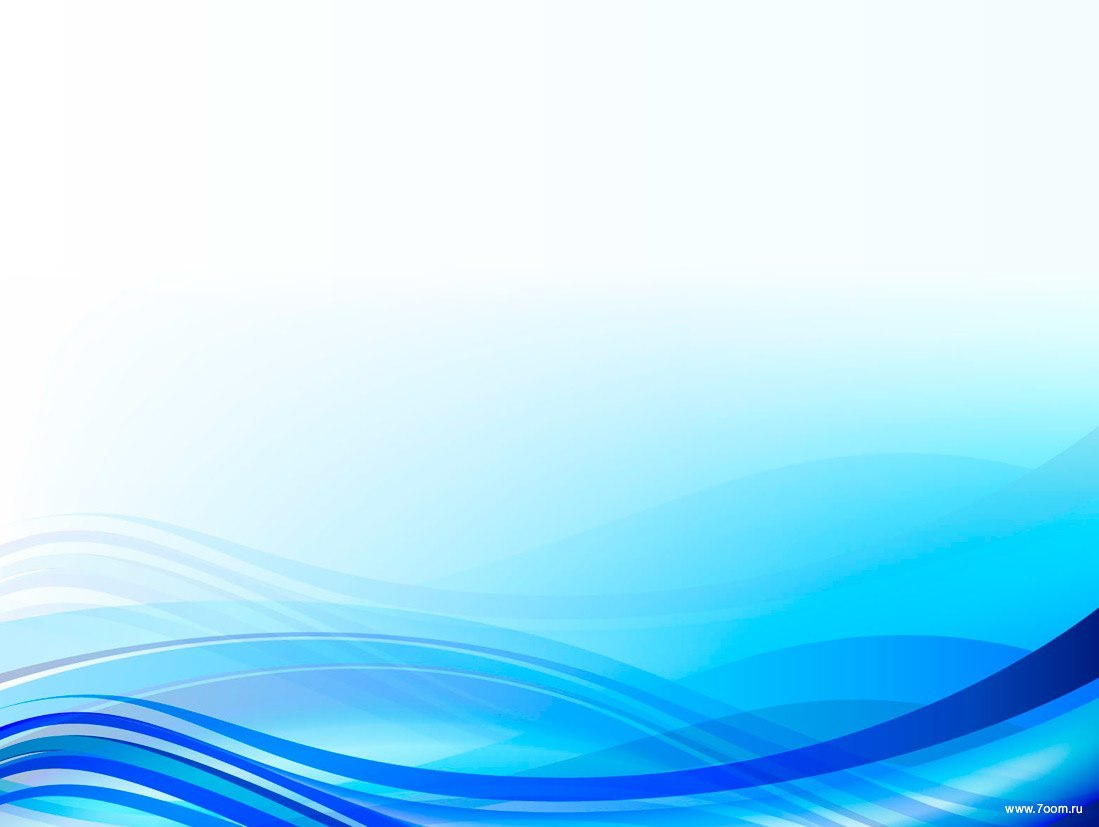 378 (357; +21)  чел. – работники дополнительного образования, что составляет 67,5% от общего количества работающих в дополнительном  образовании.
Охват профсоюзным членством в учреждениях дополнительного увеличился на 2,4%.
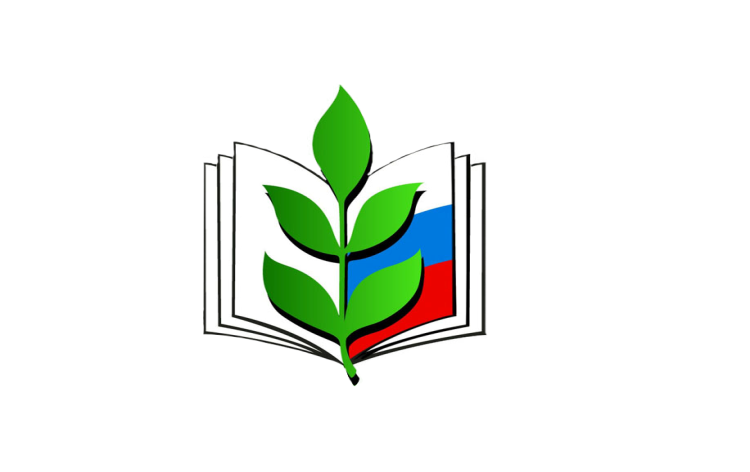 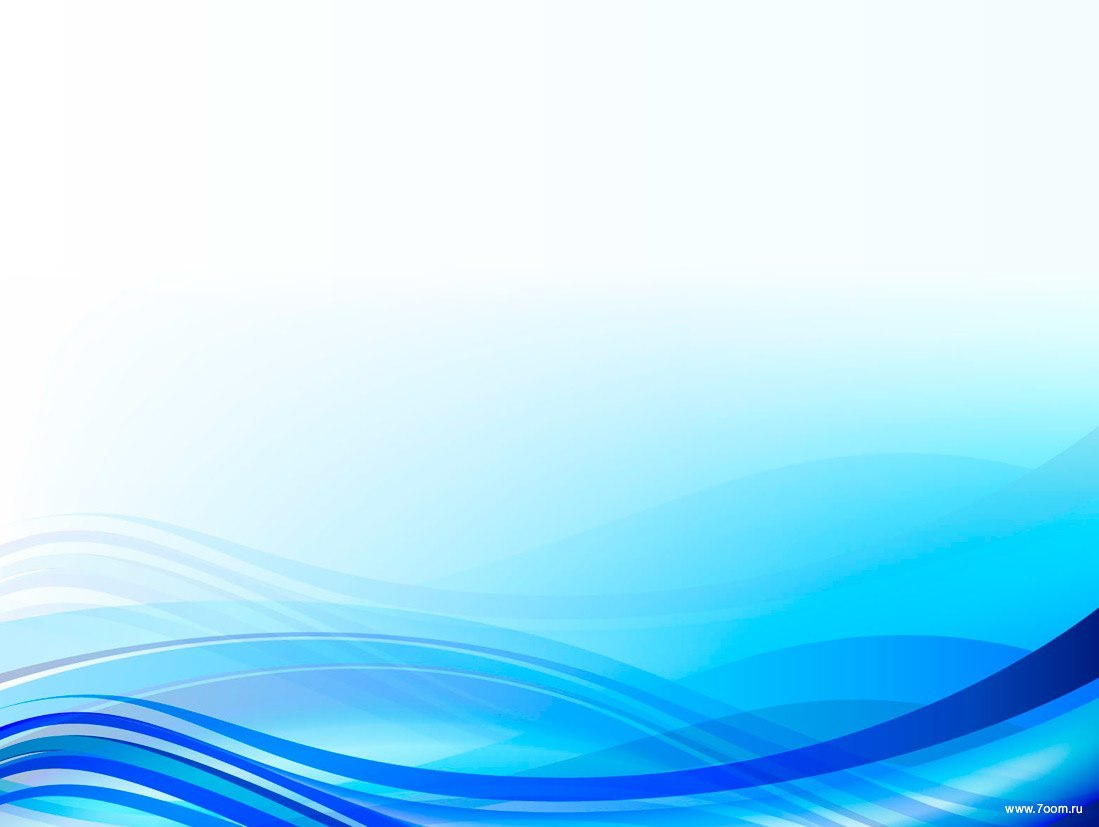 Наши лидеры
90%- 100%
лицей №3 (91%),  школы: №25 (100%), №28 (91%), СШ №30 (99%),  №33 (100%), №46 (100%), гимназия №64 (100%), №70 (100%), 
детские сады: №2 (93%), №3 (100%),№4 (100%), №5 (95%),  №14 (100%), №15 (97%),  №19 (100%), №20 (100%), №22 (100%),№29 (100%),  №32 (98%), №38 (100 %), №42 (100%), №50 (100%), №66 (100%), №85 (100%), №98 (93%), №99 (100%),  №101 (100%),  №103 (100%), №116 (100%), №119  (100%), №124 (90%), №126 (100%), №133 (100%), №135 (95%), №138 (100%), 
 УДО: экологический центр «ЭкоСфера» (96%), 
ДТ «Октябрьский» (96%), ЦЦТ «Новолипецкий» (91%).
областной охват 69,8 %
СОШ №8 (72%), СОШ №9 (78%), СОШ №11 (73%), гимназия №19 (73 %), СОШ №20 (71%) СОШ №24 (71 %),  МАОУ школа №27 (81%), СШ №31 (72%), МБОУ №32 (81%),  СШ №34 (87%), СШ №38 (83%),СШ №42 (79%), лицей №44 (78%), СОШ №47 (81%), СОШ №48 (78%),СОШ №50 (70%), СШ №51 (70%),  СШ №54 (73%), СШ №63  (80%),  лицей №66 (72%), СОШ №72 (88%), 
          ДОУ №6 (83%), ДОУ №9 (80%), ДОУ №21 (88%), ДОУ №35 (80%), ДОУ №37 (82%), ДОУ №40 (77 %), ДОУ №64 (82%),  ДОУ №77 (80%), ДОУ №79 (71%), ДОУ №91 (71%), ДОУ №96 (84%), ДОУ №107 (73%), ДОУ №110 (89%) ДОУ №112 (83%), ДОУ №113 (71%), ДОУ №127 (80%), ДОУ №134 (86%), ДОУ №136 (78%),
           ЦРТ «Сокол» (70%).
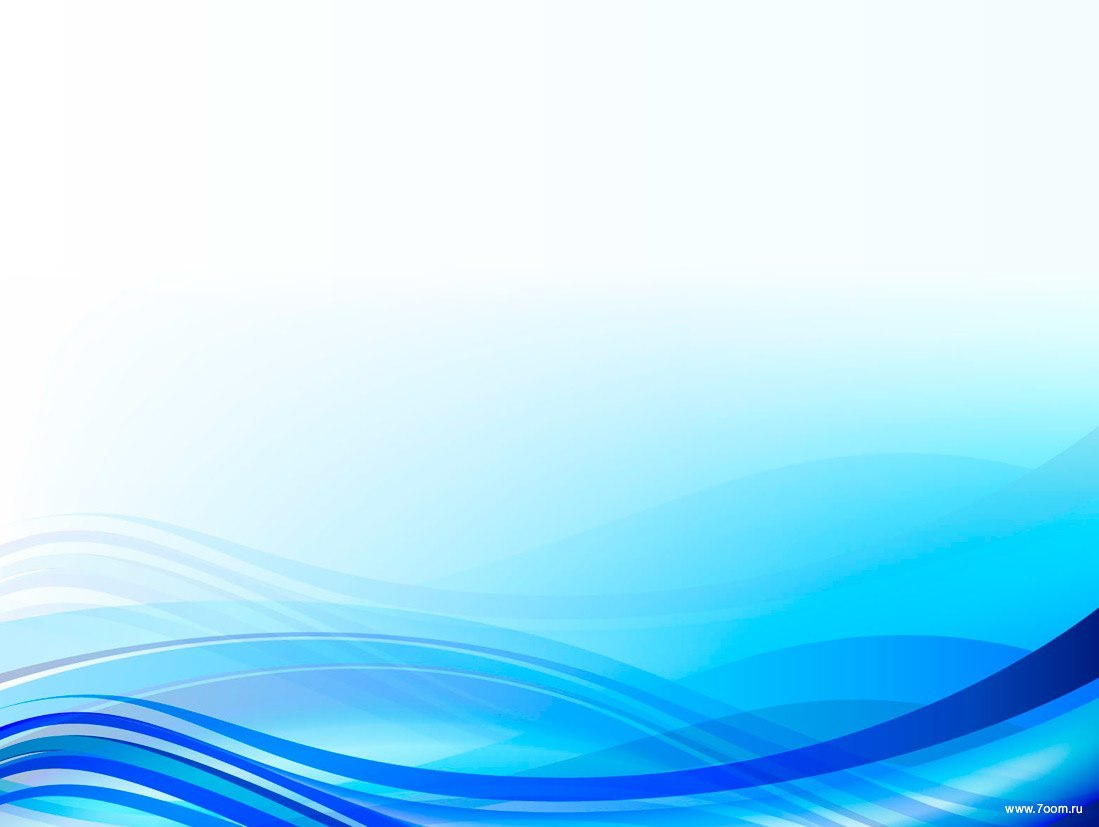 Увеличение членской базы ППО в 2023 году
гимназия №1 (+ 20 %), 
 СОШ №23 (+ 33 %), 
СШ №34 (+ 17 %),
 СОШ №46 (+ 35 %), 
СОШ №72 (+ 32 %).
35
33
32
20
17
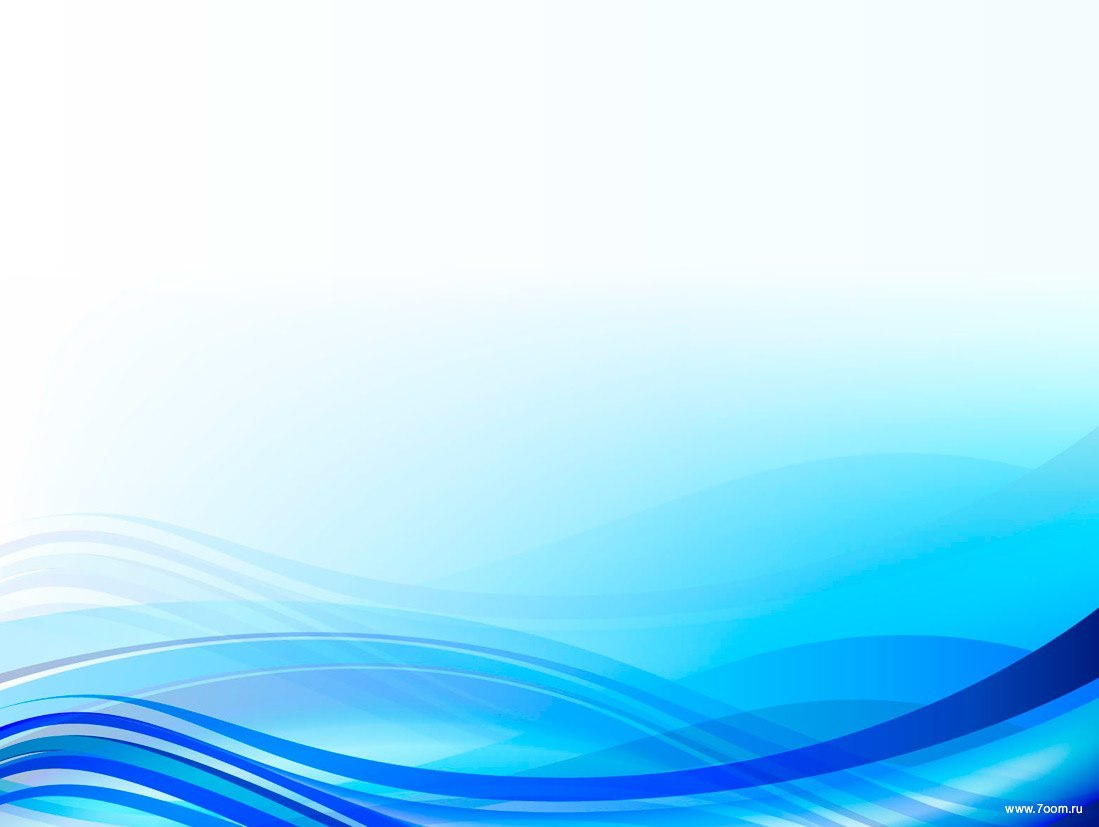 Профсоюзный охват менее 50%
18 ППО  
в  общеобразовательных  школах
8 ППО
в 
дошкольных  образовательных  учреждениях
,
 2  ППО
 в 
учреждениях дополнительного образования
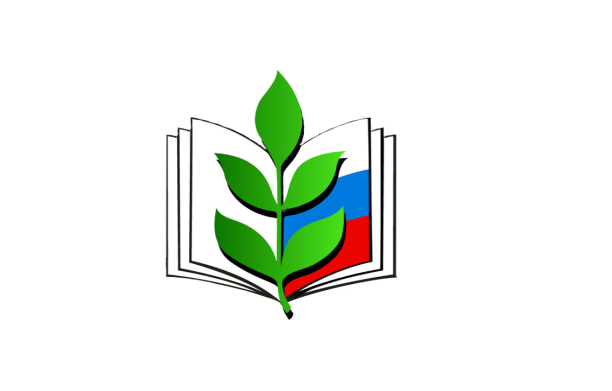 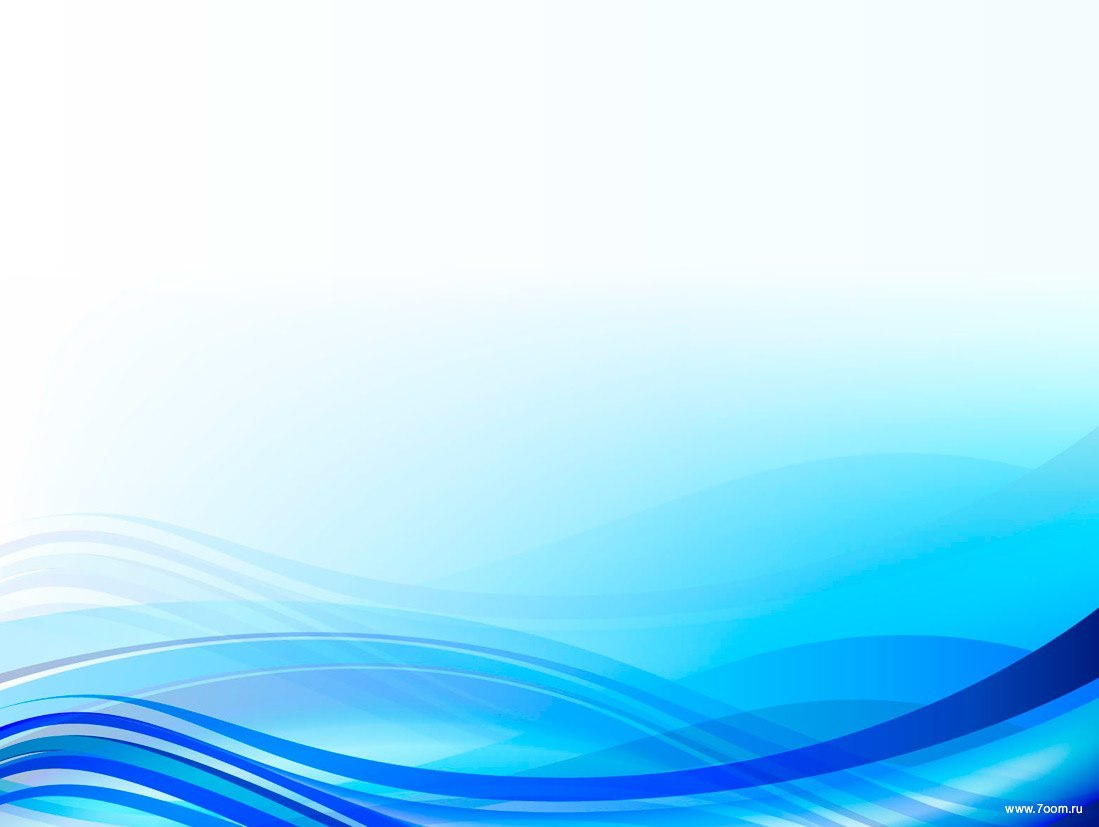 СОЦИАЛЬНОЕ ПАРТНЕРСТВО
«У ПРОФСОЮЗОВ ОСОБАЯ РОЛЬ… ТАМ, ГДЕ ПРОФСОЮЗНЫЕ ОРГАНИЗАЦИИ ДЕЙСТВУЮТ АКТИВНО И ВМЕСТЕ С ТЕМ ОТВЕТСТВЕННО, СОДЕРЖАТЕЛЬНО, СОЗДАЮТСЯ ЭФФЕКТИВНЫЕ СИСТЕМЫ КОММУНИКАЦИЙ МЕЖДУ ТРУДОВЫМИ КОЛЛЕКТИВАМИ И РАБОТОДАТЕЛЯМИ, РЕЗУЛЬТАТИВНО РЕШАЮТСЯ ВОПРОСЫ, СВЯЗАННЫЕ С ПОВЫШЕНИЕМ ЗАРАБОТНОЙ ПЛАТЫ, УЛУЧШЕНИЕМ УСЛОВИЙ ТРУДА, ОТДЫХА»                                                                                          Из речи президента России В.В. Путина
                                                                                        на Х съезде Федерации независимых профсоюзов России,
                                                                                                                                                       Москва, 22 мая 2019 года
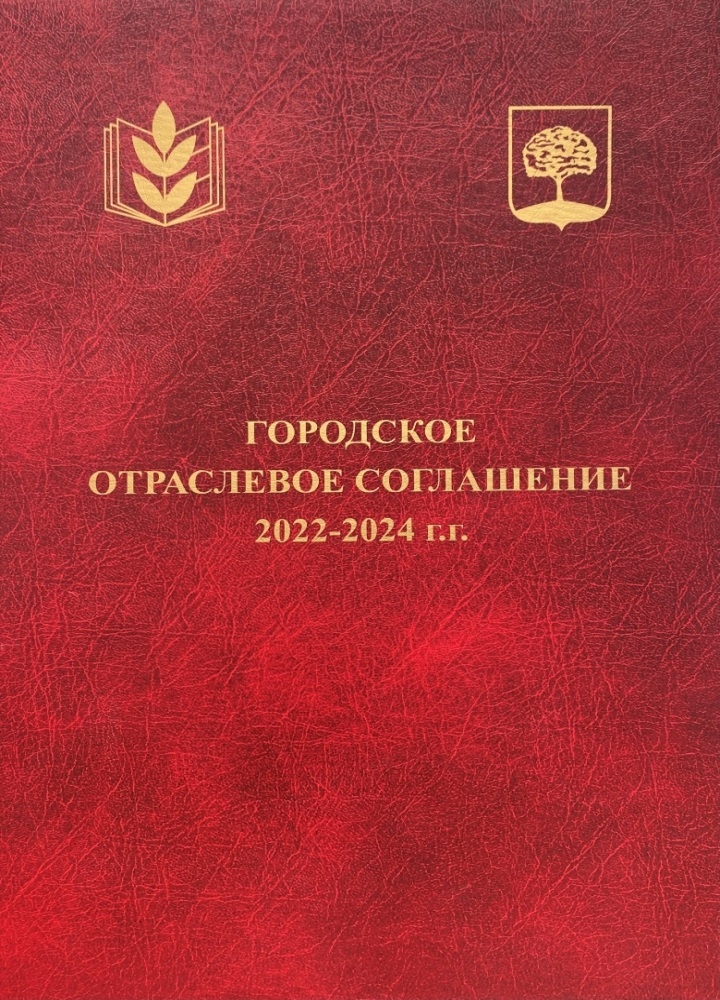 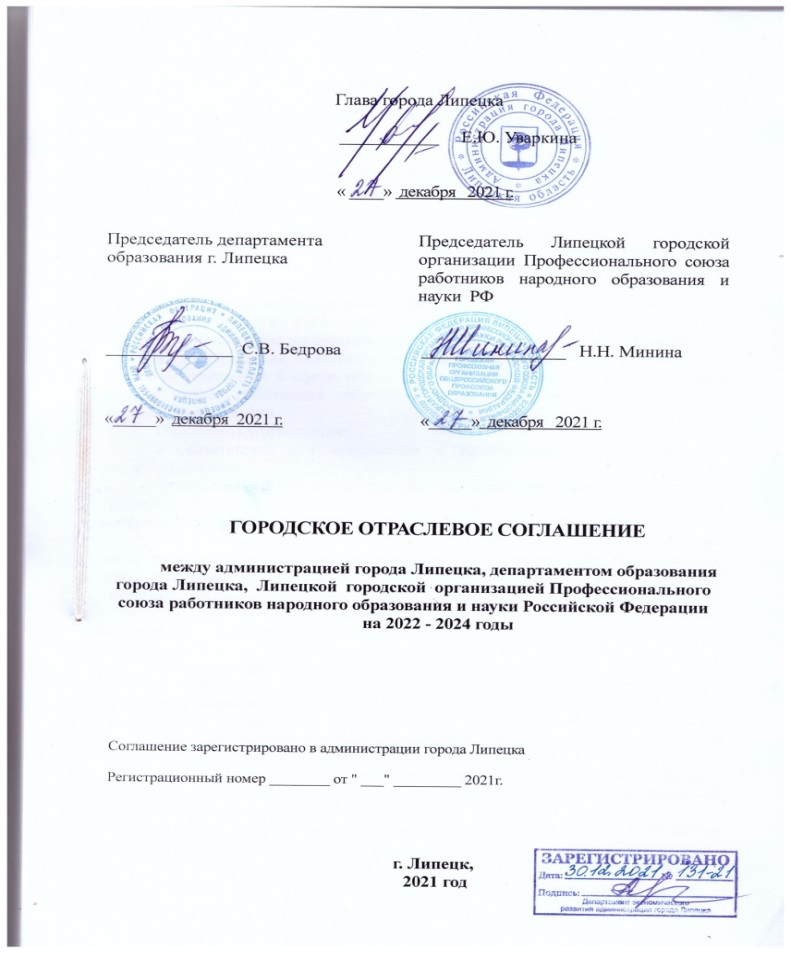 27 декабря 2021 г.
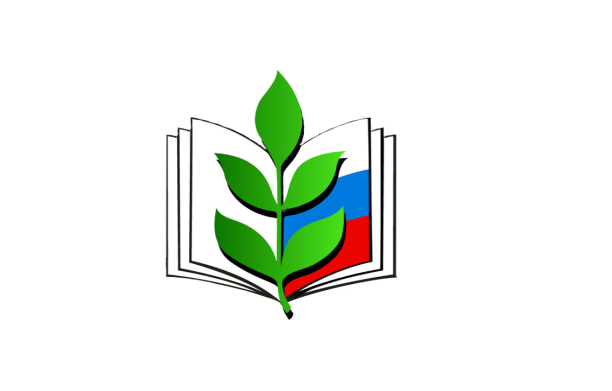 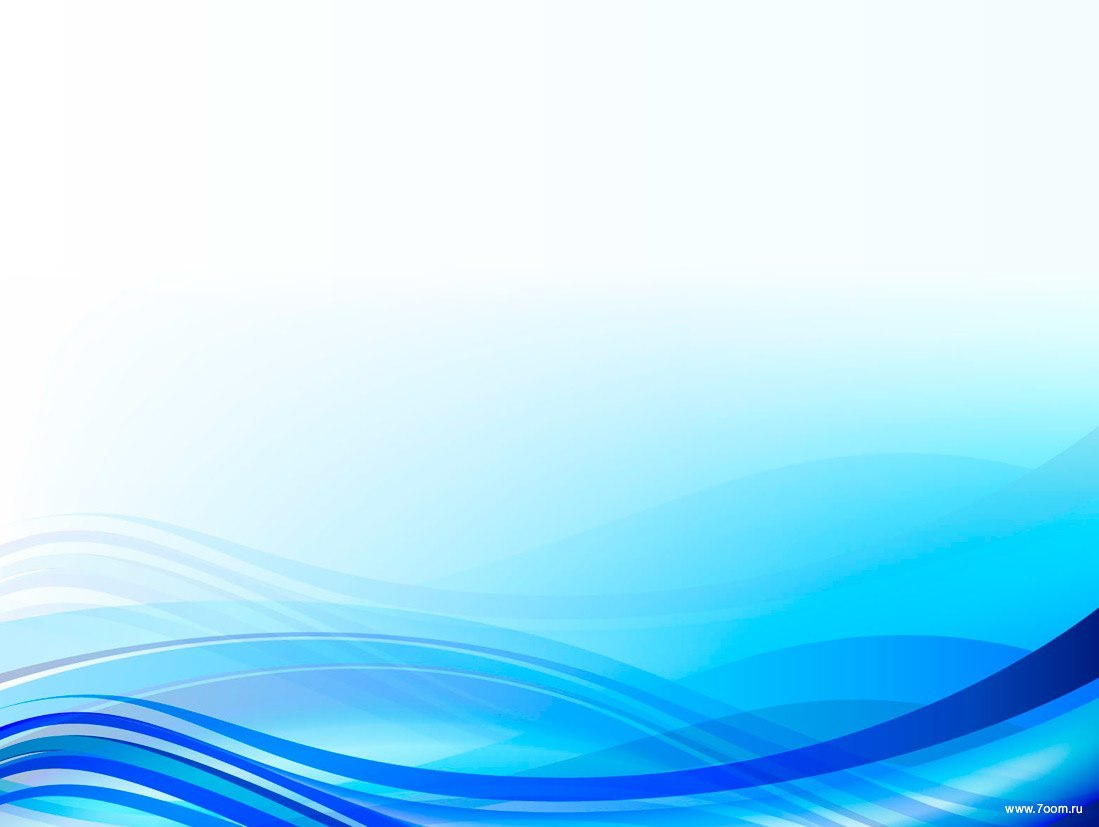 СОЦИАЛЬНОЕ ПАРТНЕРСТВО
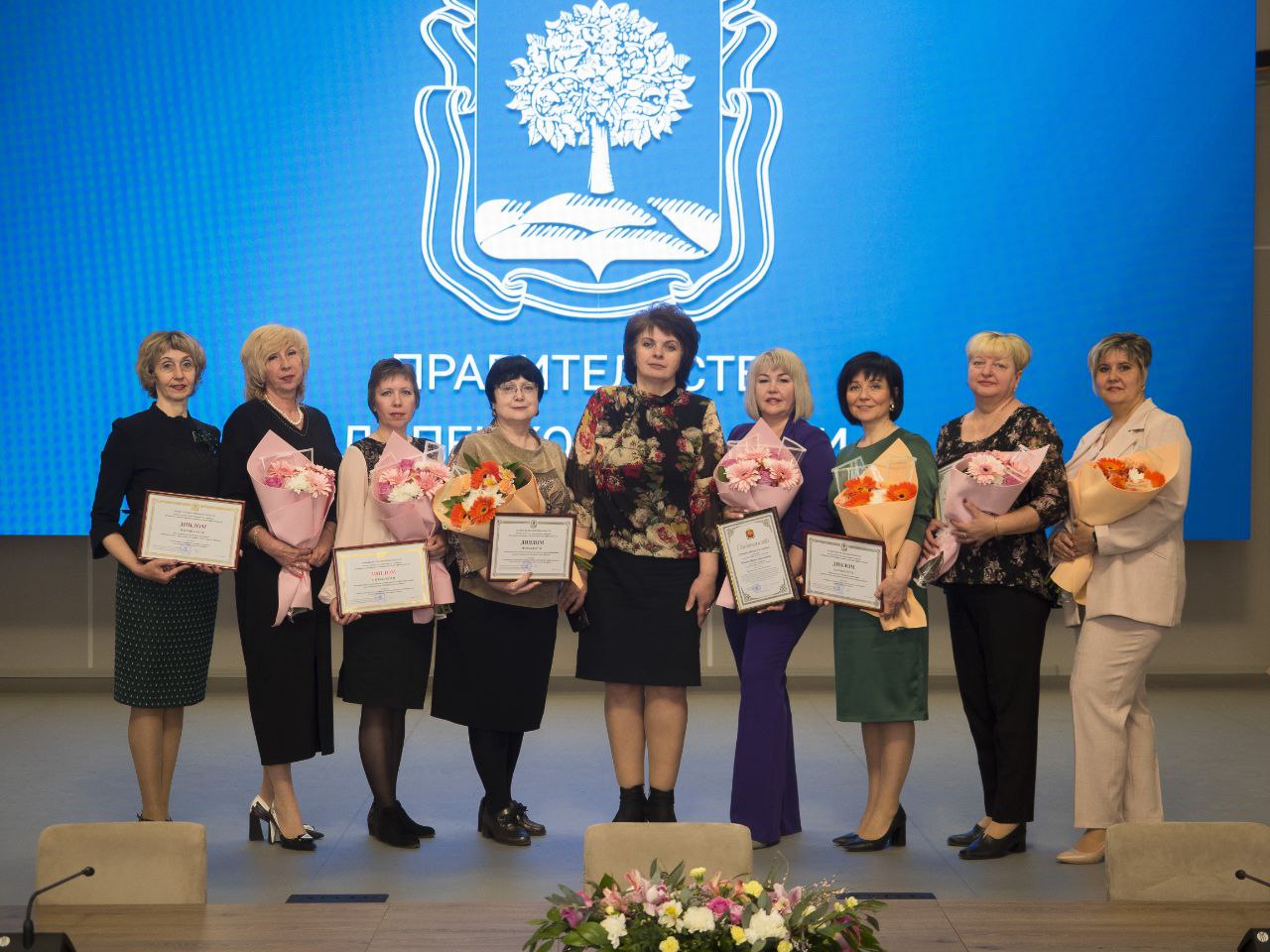 Участие в областном конкурсе «Коллективный договор, эффективность производства – основа защиты социально-трудовых прав граждан» 
Детский сад № 110 города Липецка
- 2 место
Детский сад № 14 города Липецка –3 место
Детский сад № 135 города Липецка
Экологический центр «Экосфера»
Областной знак «Территория социального партнерства»
Детский сад № 20  города Липецка
Лучшие социальные партнёры  2023 года
Некрасова  М.А, заведующий детского сада № 20 г. Липецка;
Конкурсы профессионального мастерства
Емельянова Ирина Владимировна
                                               заведующий детского сада № 110
                                                         г. Липецка;
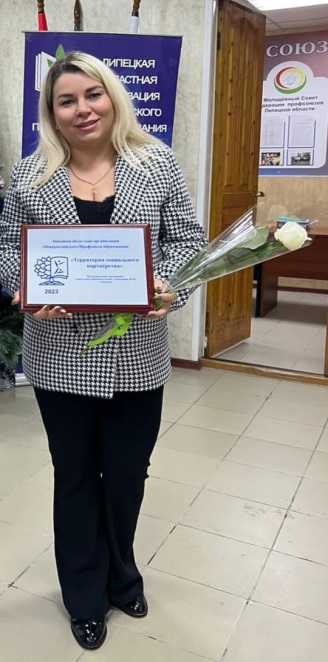 «Учитель года» 
«Воспитатель года»
«Лидер дополнительного образования»
«Дебют»
«Самый классный классный»
Муниципальный конкурс педагогов начального и общего образования
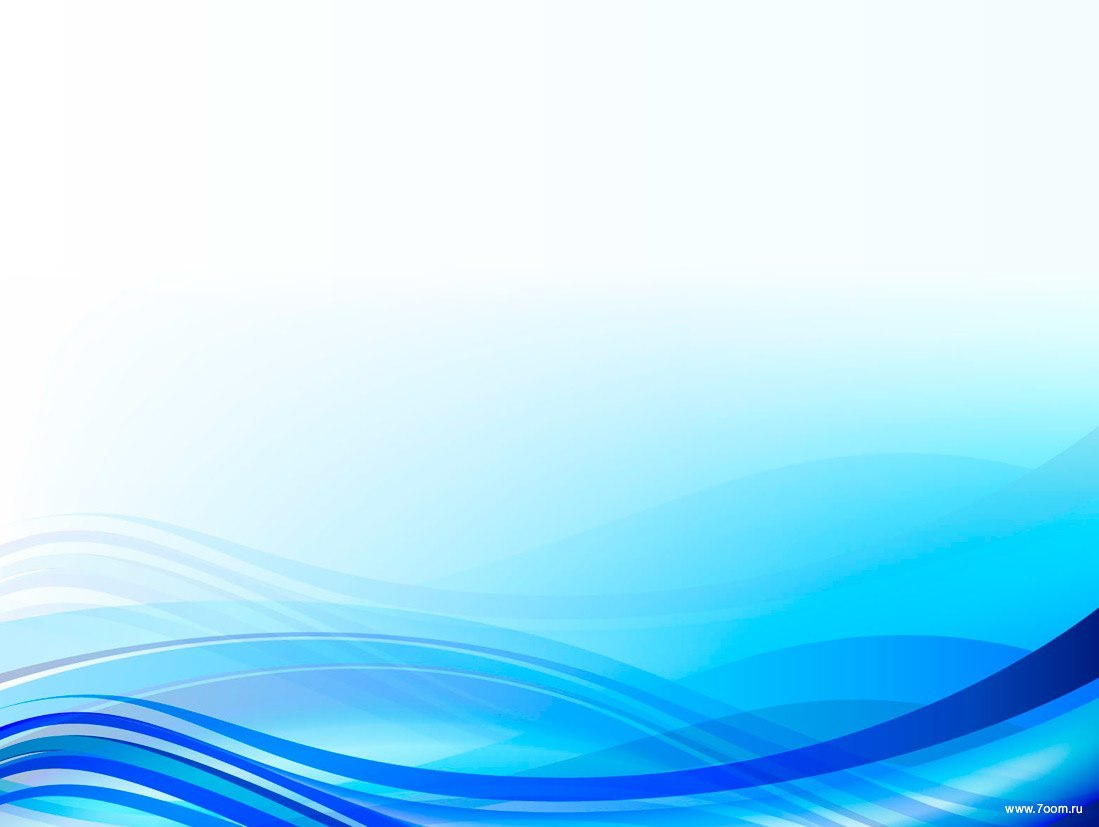 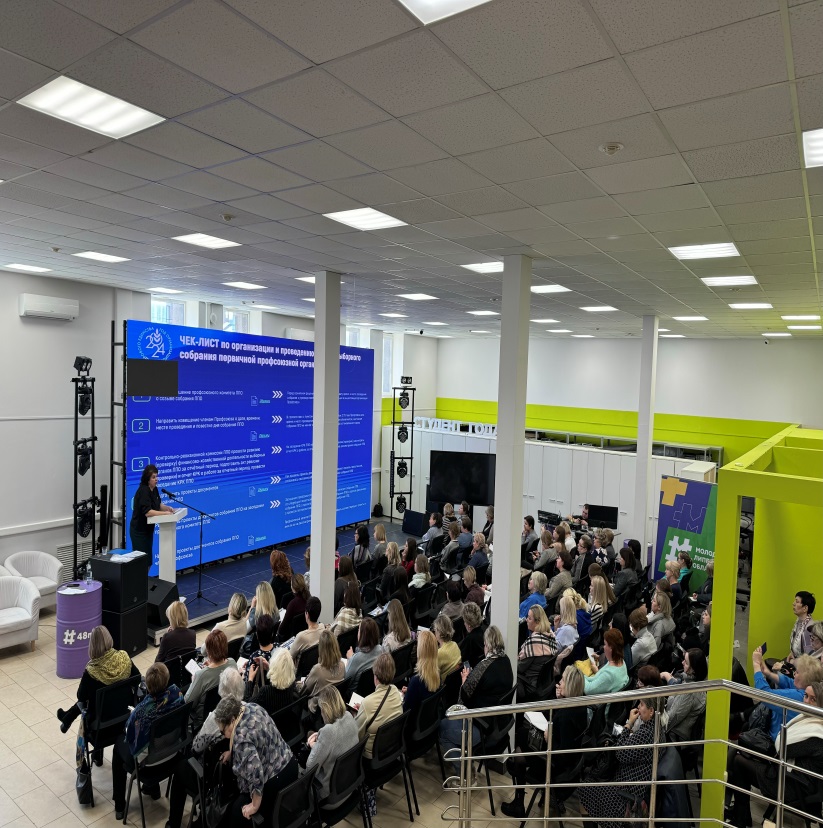 Организационное укрепление Профсоюза
Проведено в отчетном периоде
11 заседаний Президиума;
2 заседания городского Комитета;
 семинар «Правовая азбука профсоюзного лидера»;
Городской профсоюзный конкурс «Лучшая первичка года»;
3 выездные встречи с коллективами образовательных организаций;
 о  проведении конкурсов и поощрении победителей и лауреатов, о практике работы первичной профсоюзной организации, об охране труда,  о социальной поддержке членов Профсоюза и их семей,  о развитии информационной работы,  об организационно-уставной деятельности,  о социальном партнерстве, о правозащитной деятельности, проверки, семинары, о финансовой деятельности (отчётность, премирование профактива), о награждении членов Профсоюза.
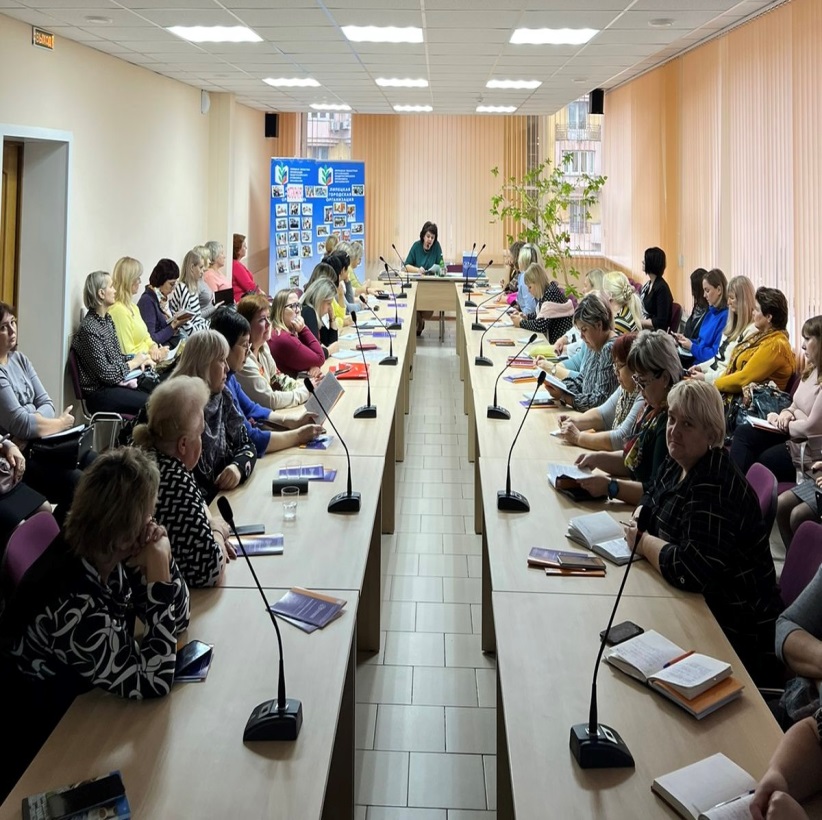 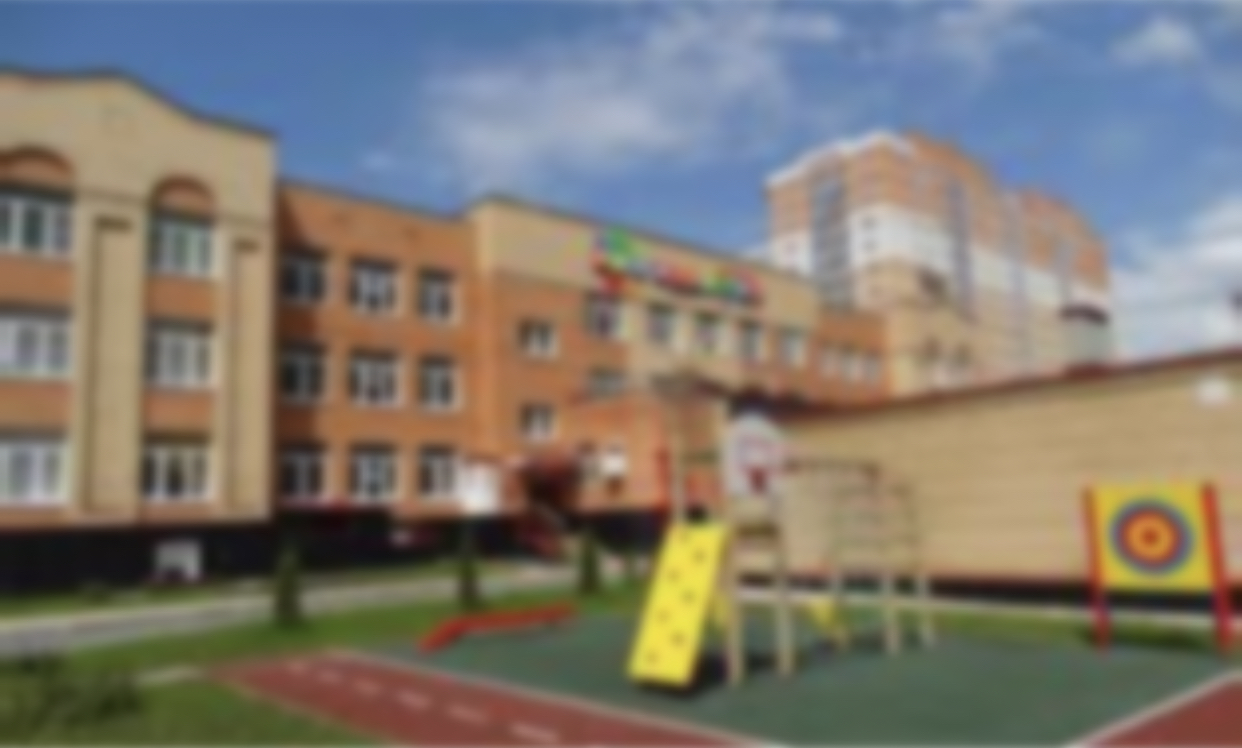 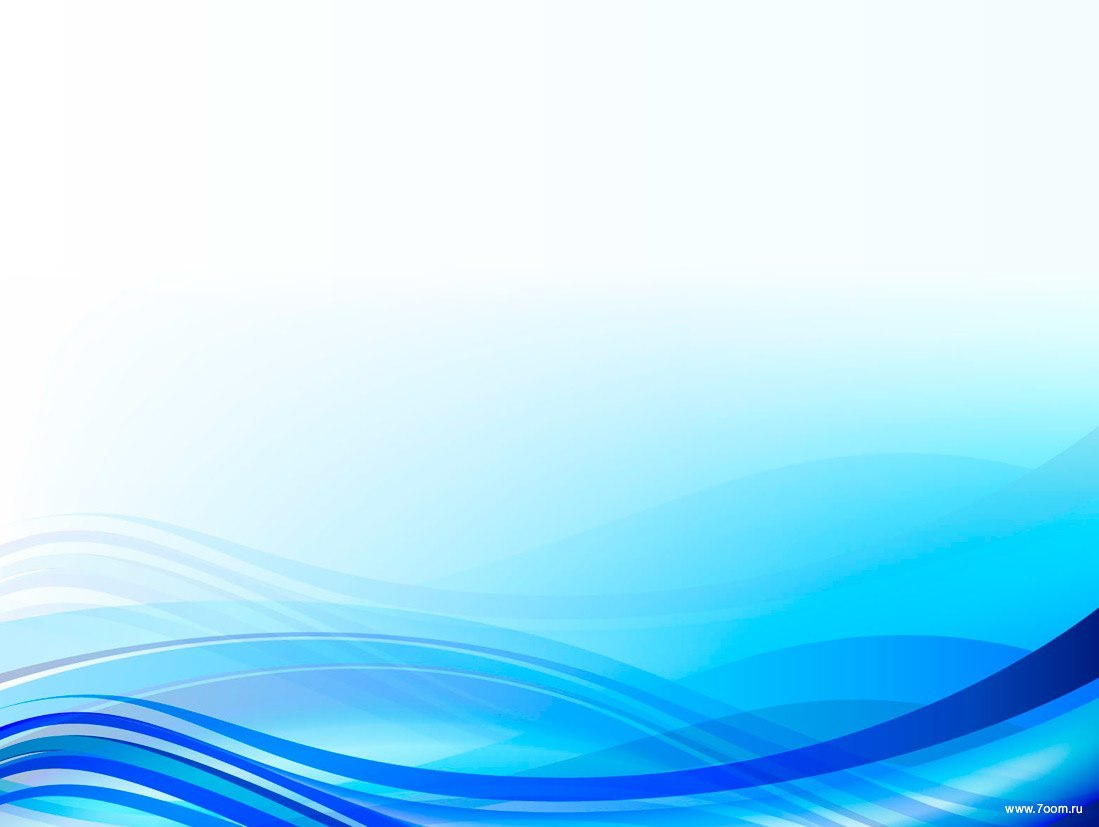 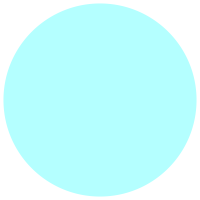 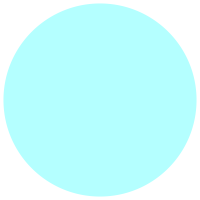 Ханеня  Т.В. – 
руководитель ДТ «Левобережный» абсолютный победитель Всероссийского конкурса «Арктур» в номинации  «Руководитель»
ДОУ №38, ДОУ № 135 
победители  областного конкурса
«Лучший публичный отчет»
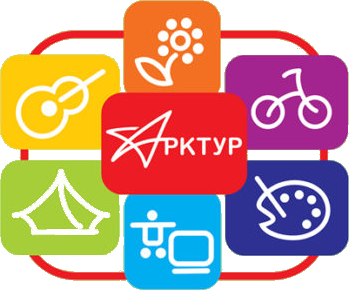 по
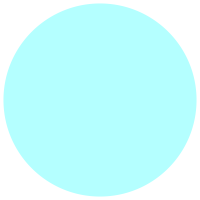 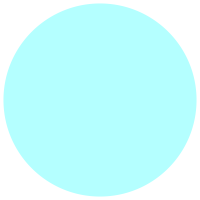 МБУ ДО «Новолипецкий»
победитель  конкурса  ЦС Профсоюза «Профсоюзный репортер»
ДОУ № 110
победитель  городского и областного этапов конкурса  «Лучшая первичка года »
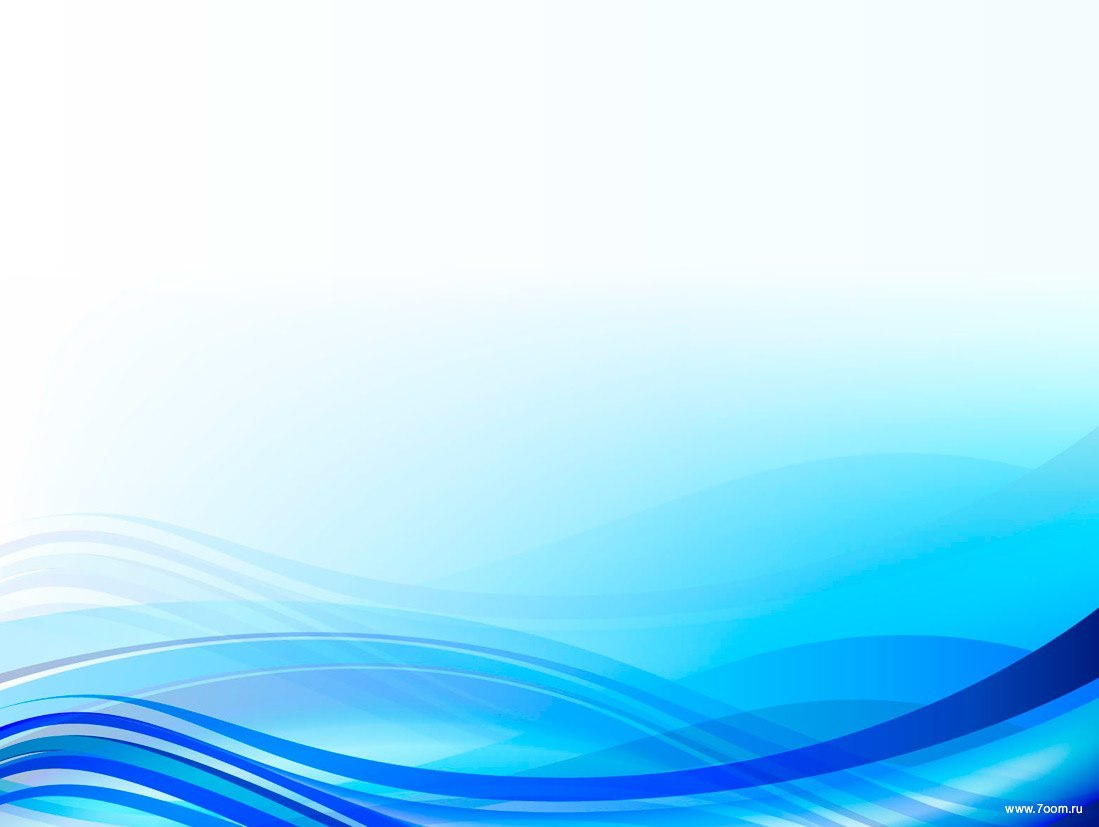 Награждение
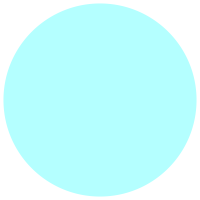 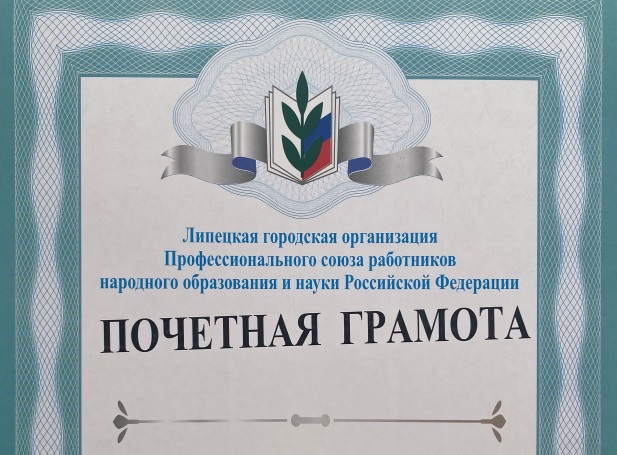 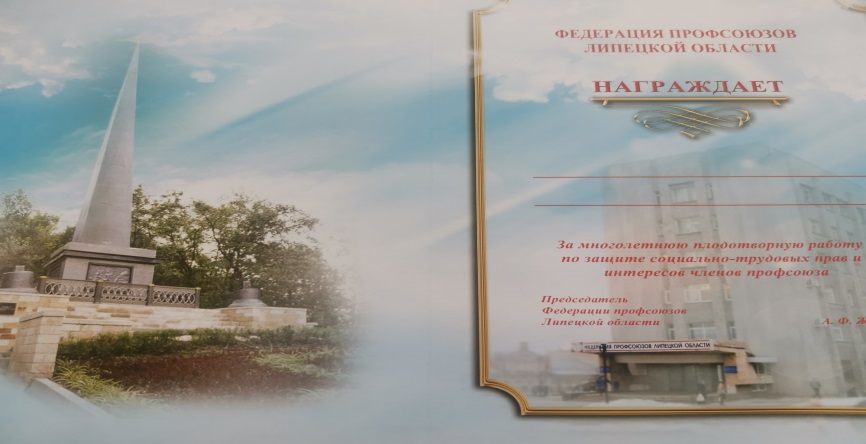 Почетная грамота ФПЛО – 7 чел.
Почетная грамота ЦС  Профсоюза  образования -1
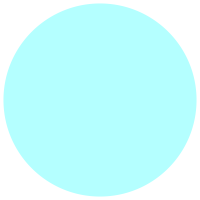 Почетная грамота
 ЛОО – 5 чел., 
Почетная грамота
 ЛГО – 31 чел.,
Благодарность ЛГО-
9  чел.
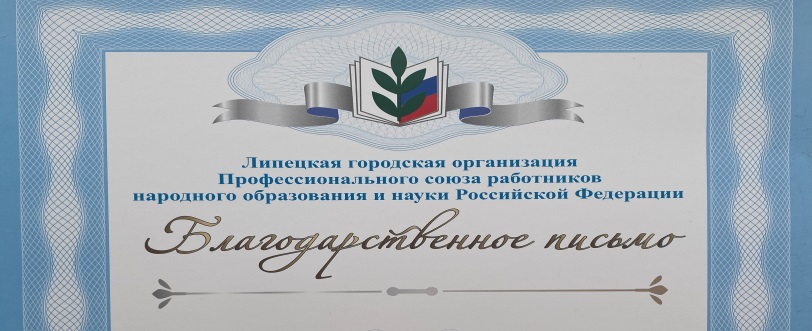 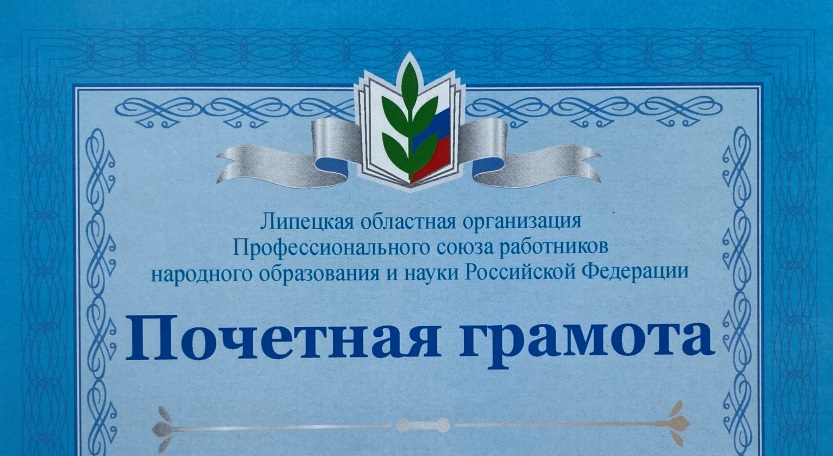 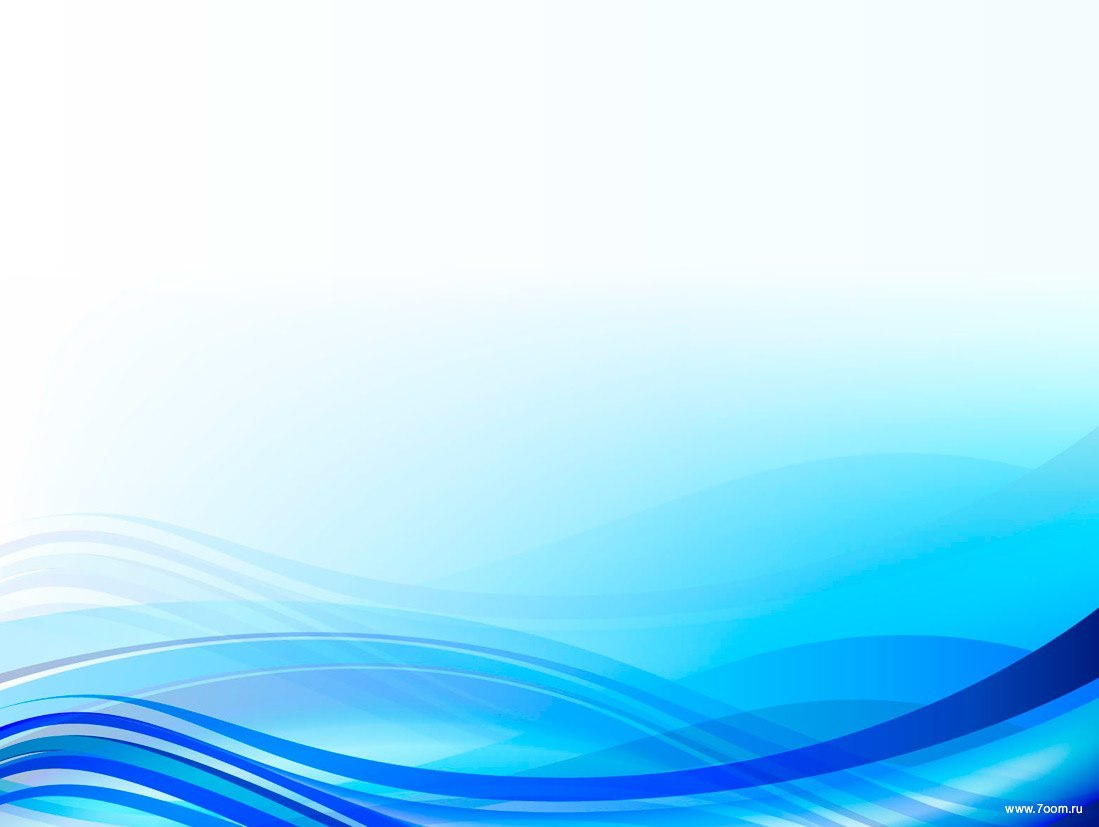 Участие в соревнованиях по  плаванию областной спартакиады педагогических работников общеобразовательных организаций
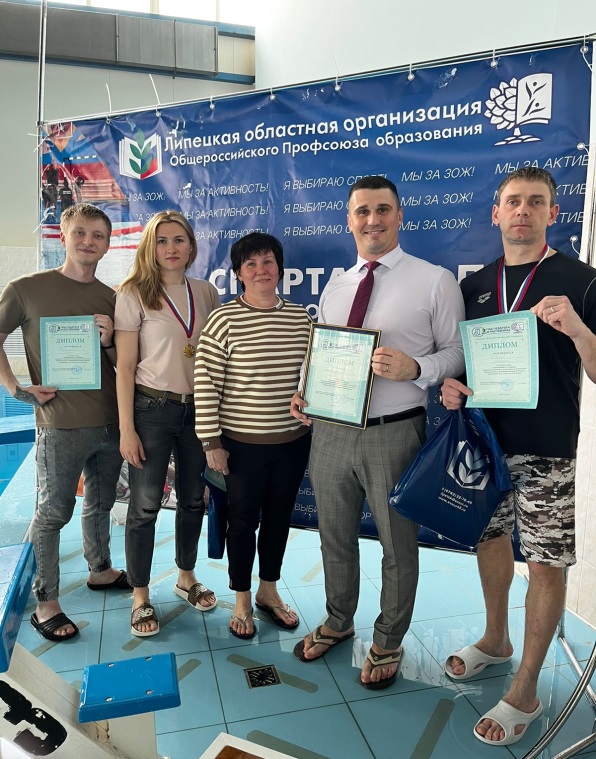 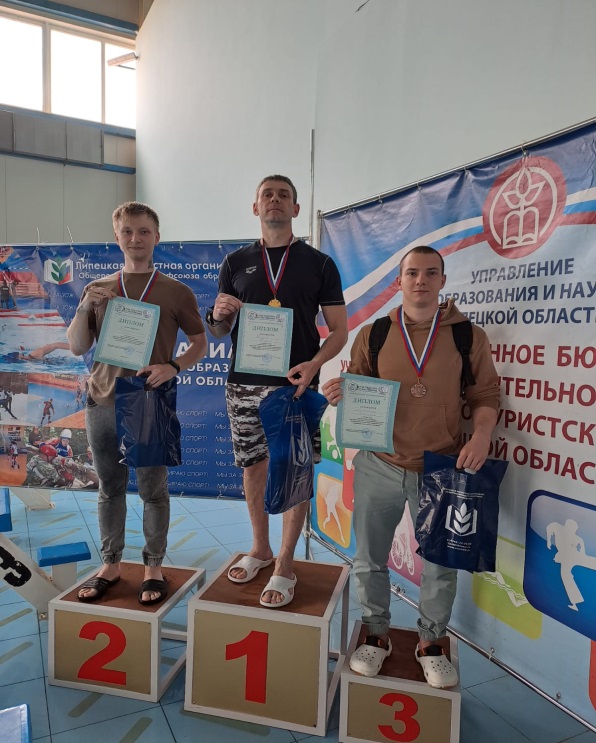 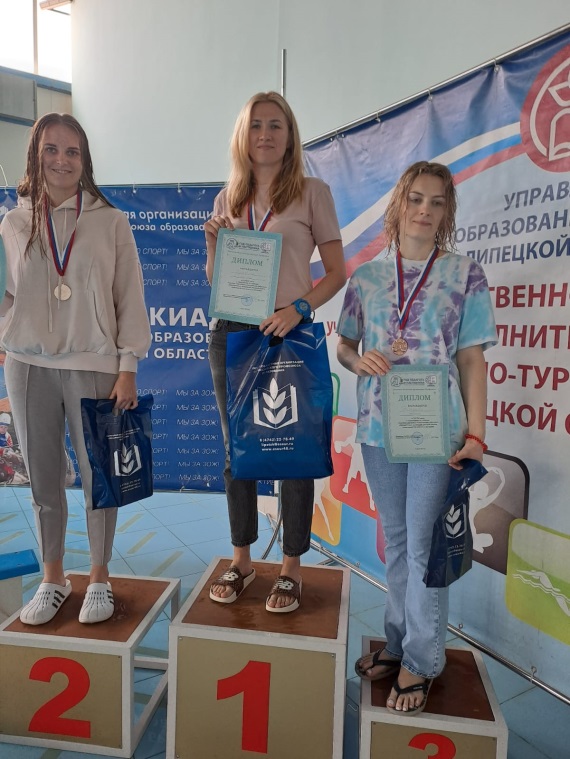 1  место
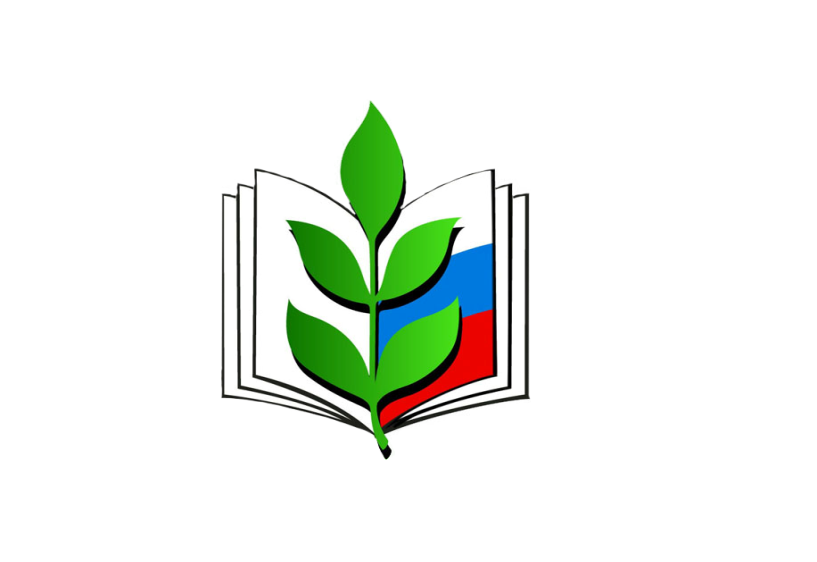 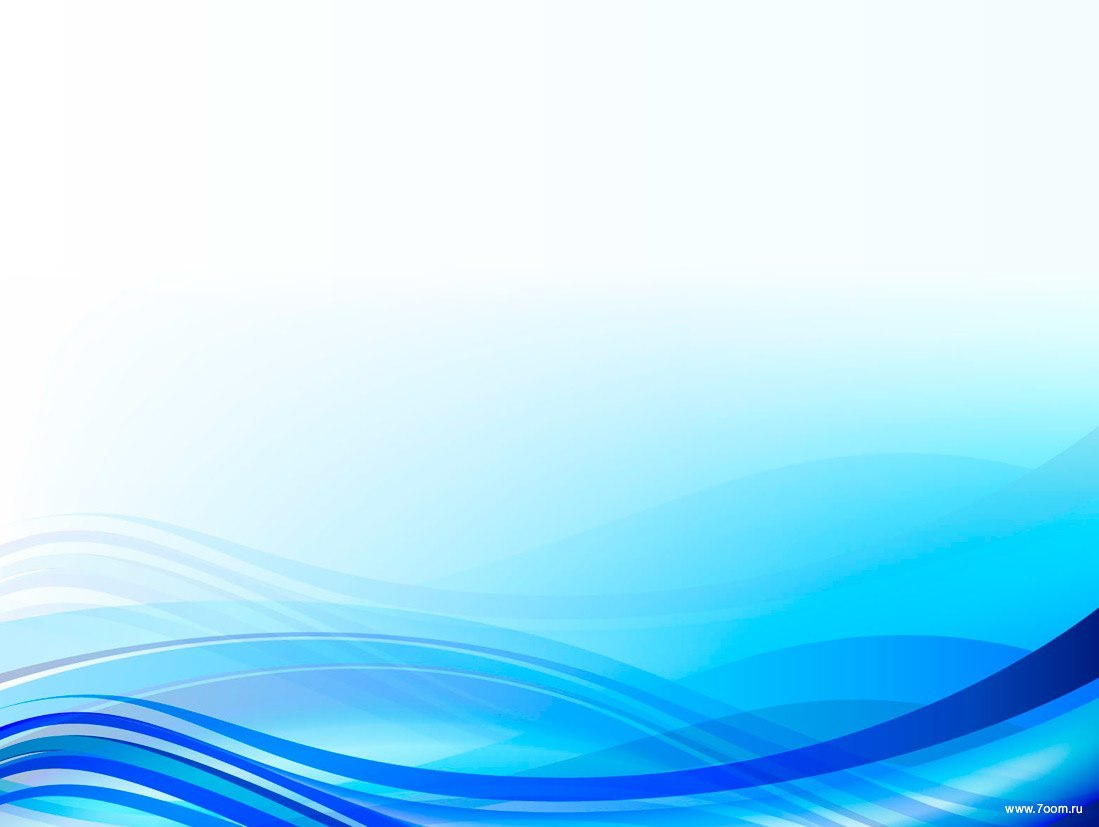 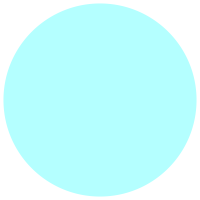 Информационный листок  «Новый порядок прохождения психиатрического освидетельствования»,
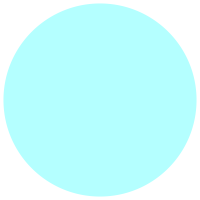 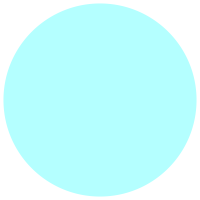 Председатель городской организации включена в состав приемной комиссии. В августе приняла участие в приемке образовательных учреждений.
Обучение уполномоченные по охране труда образовательных учреждений  г. Липецка.
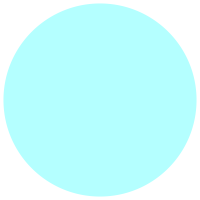 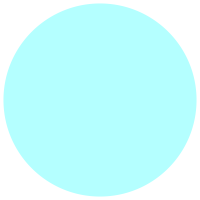 Охрана труда
Мониторинг современного и бесплатного проведения медосмотров сотрудниками образовательных организаций.
Работа по профилактике несчастных случаев
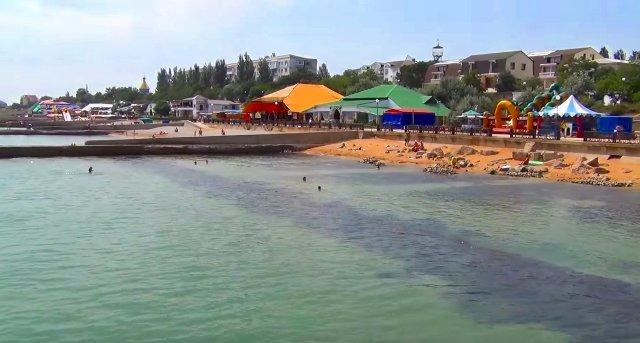 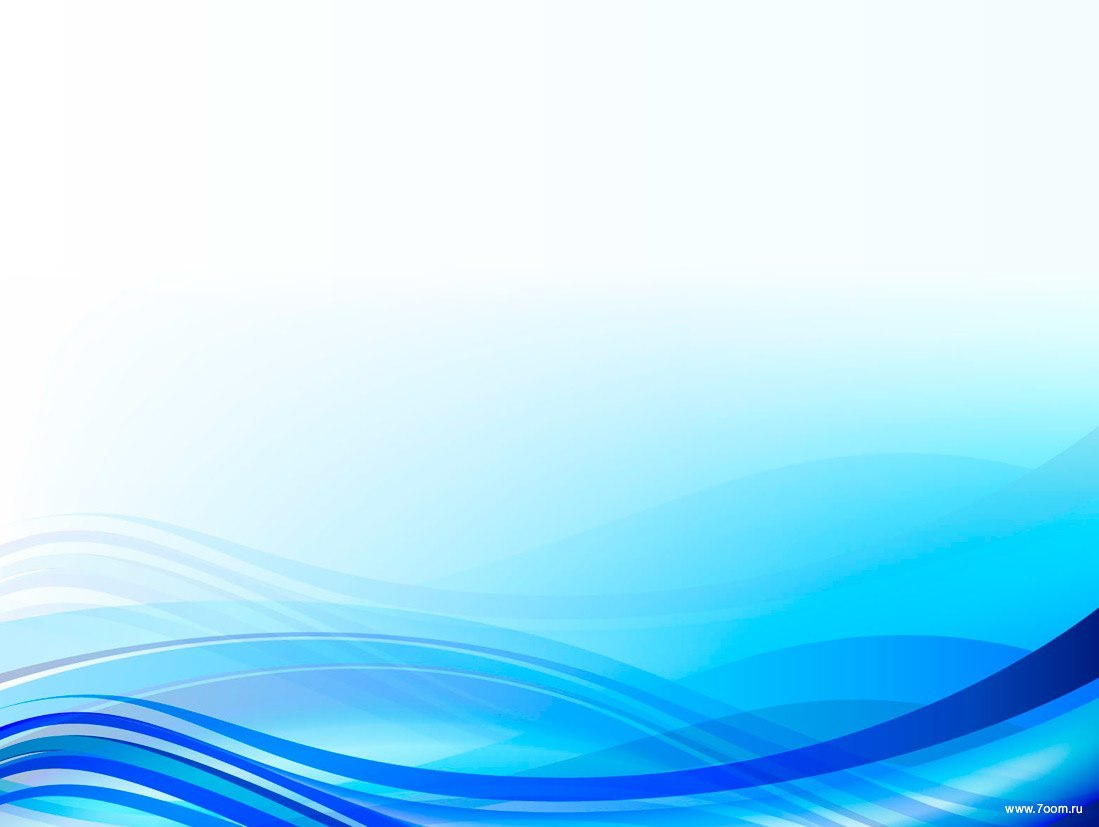 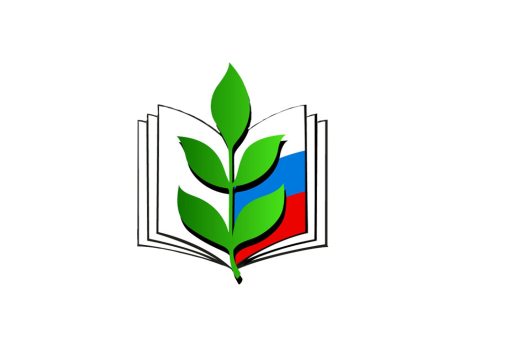 ОЗДОРОВЛЕНИЕ ЧЛЕНОВ ПРОФСОЮЗА И ЧЛЕНОВ СЕМЕЙ в 2023 году
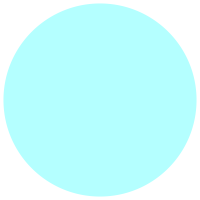 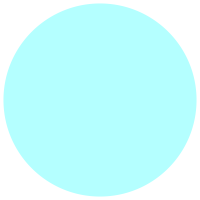 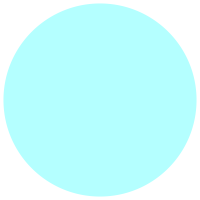 202
членов семьи получили санаторно-курортное лечение
435
членов Профсоюза получили  санаторно-курортное лечение
1 625 000
рублей  израсходовано 
на оздоровление 
членов Профсоюза и членов их семей
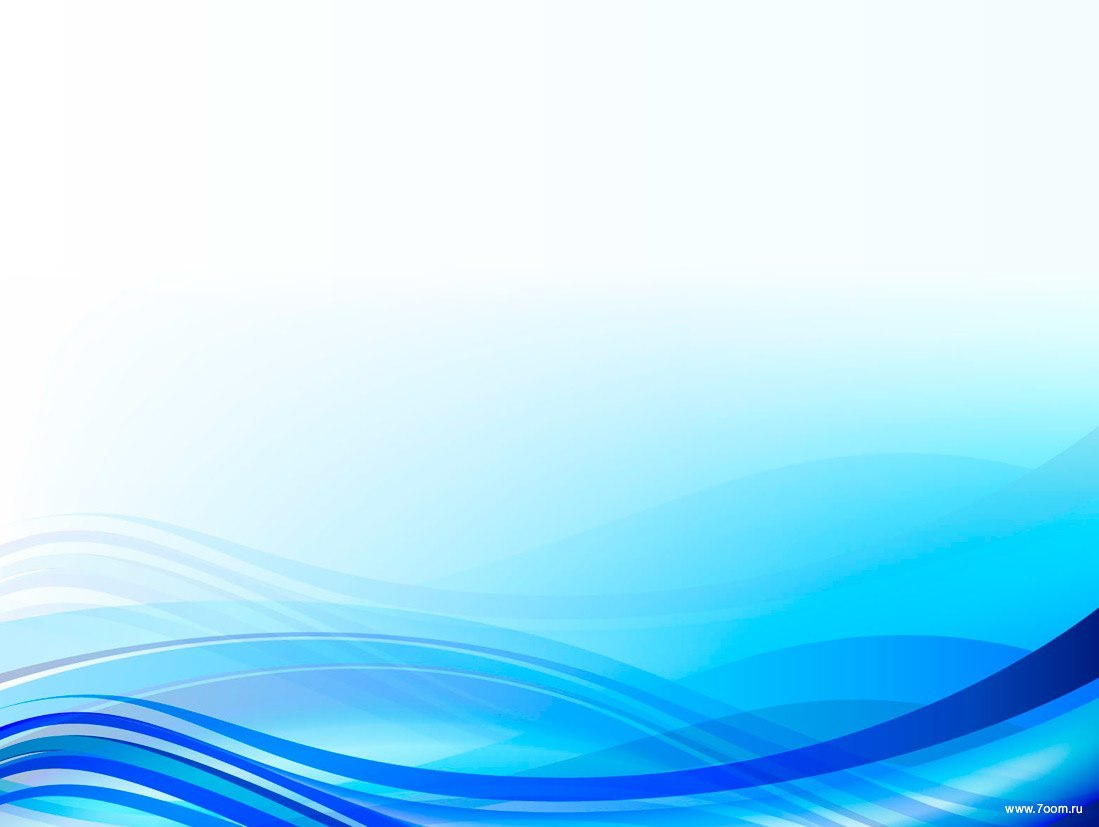 ПРИОБРЕТЕНИЕ ОЗДОРОВИТЕЛЬНЫХ ПУТЕВОК
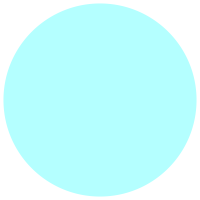 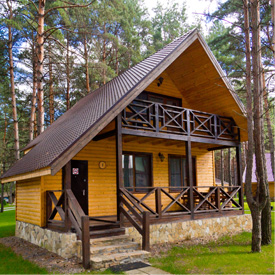 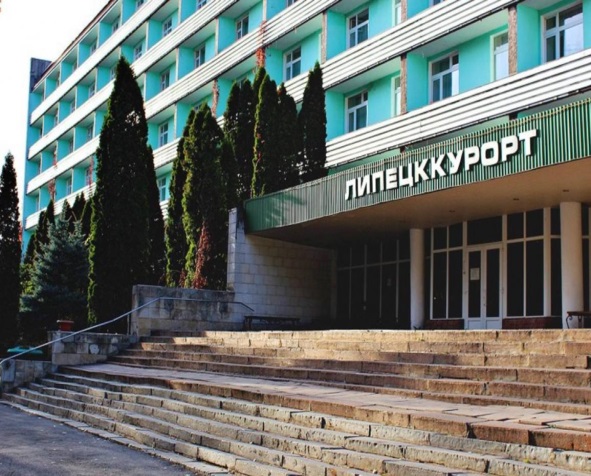 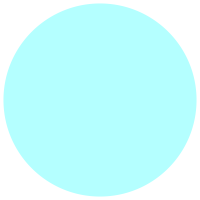 3-х дневные путевки на Базу отдыха «Бригантина»
152  путевки на сумму 585000 рублей
Липецккурорт
приобретено               76  курсовок и
2 путевки
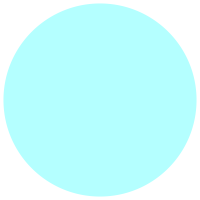 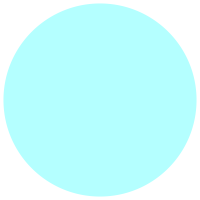 Оздоровление в Республике Крым (пос. Приморский)
16  путевок на сумму  80 000рублей
3-х дневные путевки на Базу отдыха Голубой огонек» 70  путевки  на сумму 321 300 рублей
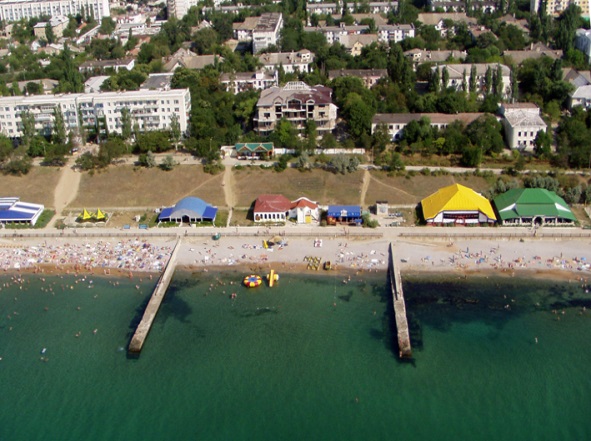 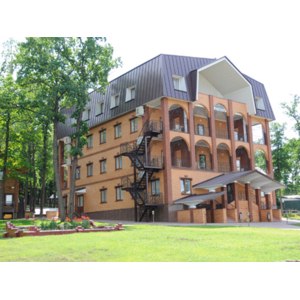 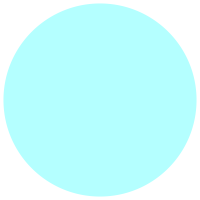 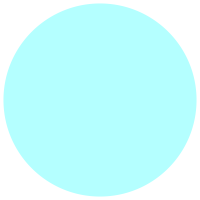 3-х дневные путевки в санатроий «Парус» 55  путевок  на сумму 290 700 рублей
Приобретено через фирму Сириус                31  путевка
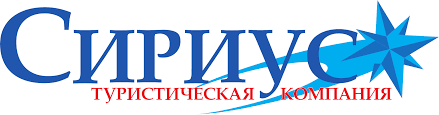 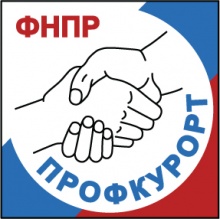 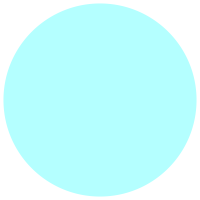 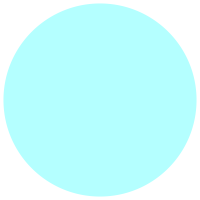 Приобретено через Профкурорт                 27  путевок
Оздоровилось 459 членов Профсоюза и 202 члена семей
Приобретено через Профкурорт                 25  путевок
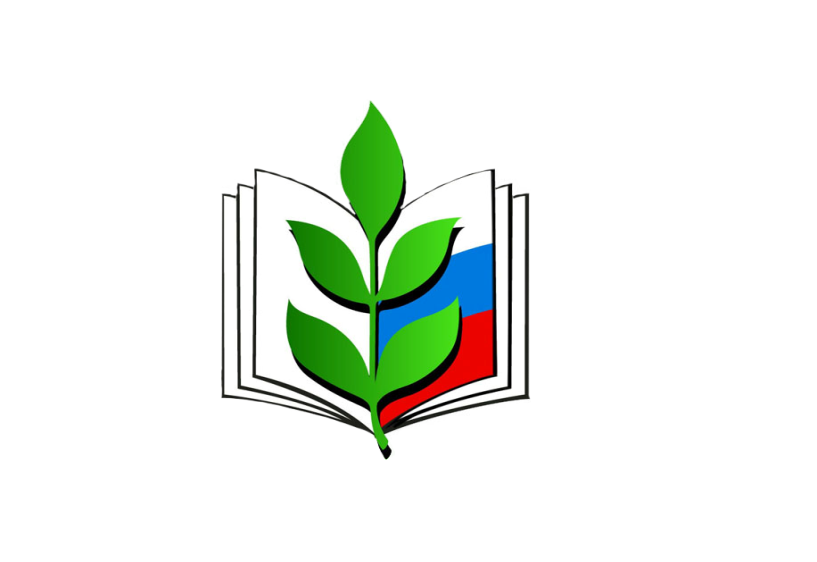 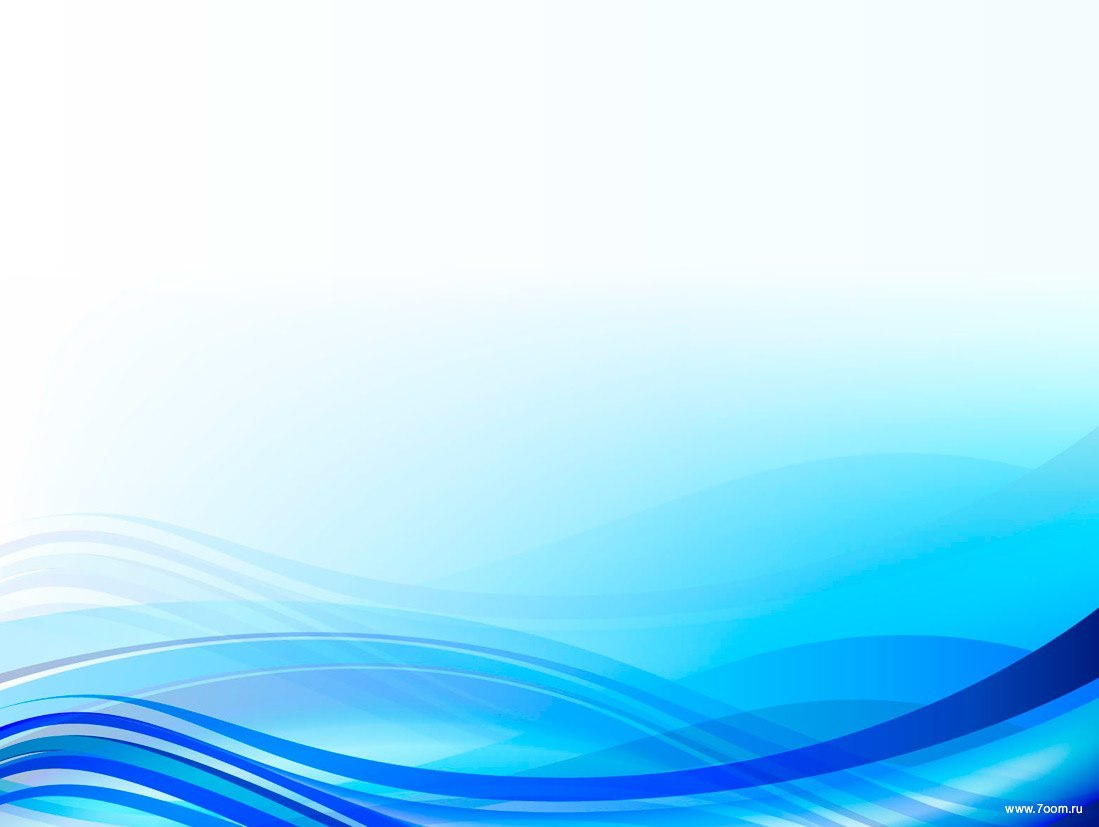 ДЕТСКОЕ ОЗДОРОВЛЕНИЕ 2023
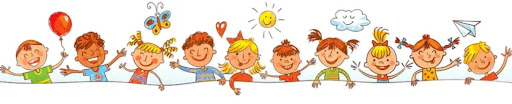 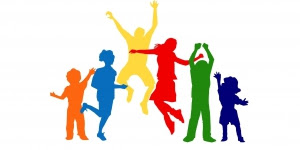 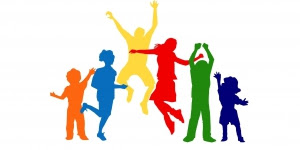 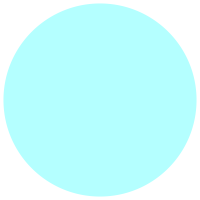 На оздоровление                      детей членов        Профсоюза 
   было  выделено 
   345  000 рублей
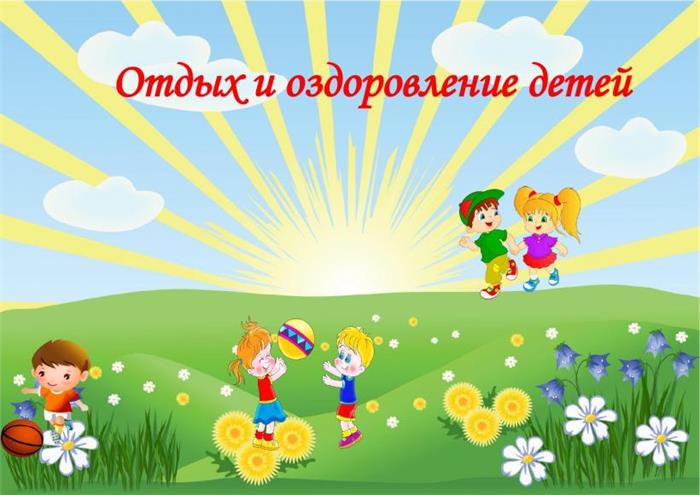 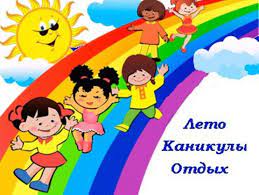 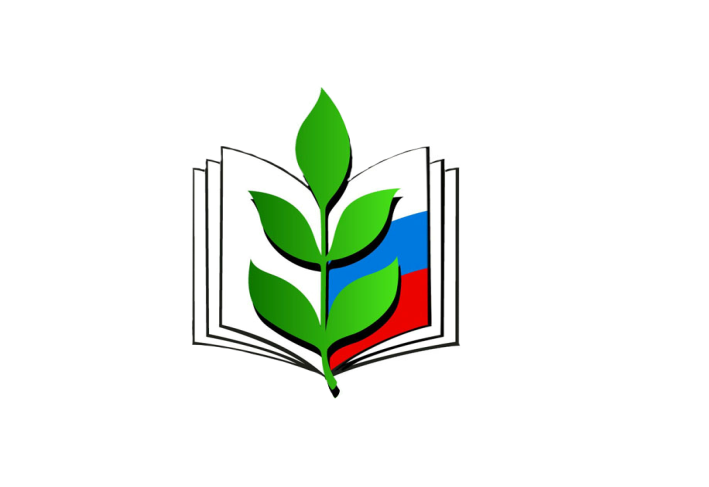 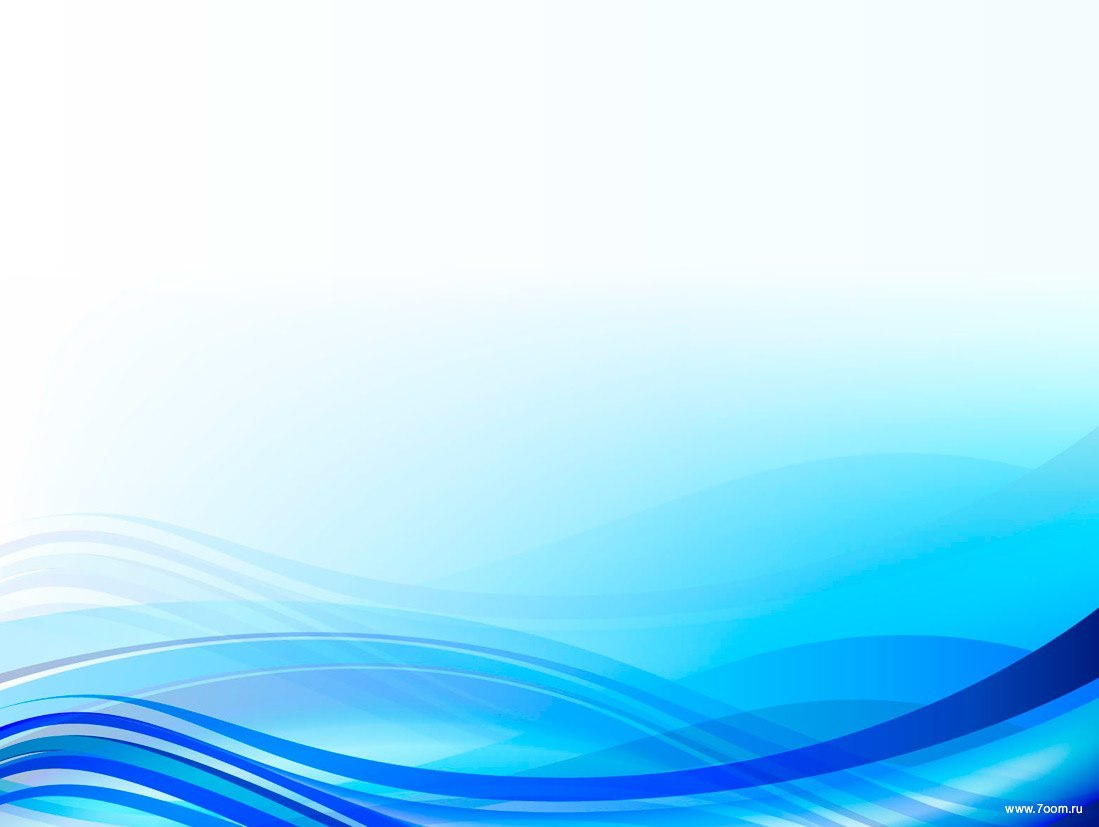 ЦЕЛЕВЫЕ РАСХОДЫ ПРОФСОЮЗА
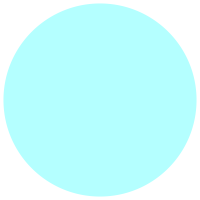 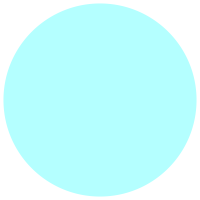 1 287 200  
рублей оздоровление и отдых членов Профсоюза
5  815 500 
рублей премирование членов Профсоюза
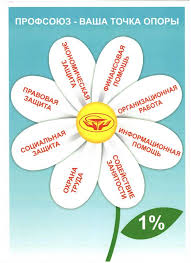 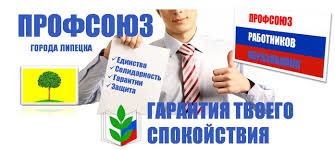 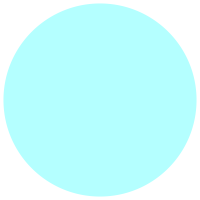 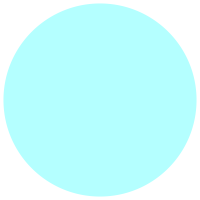 1 418 600 
рублей материальная помощь членам Профсоюза
1 585 600
  рублей культурно-массовые мероприятия
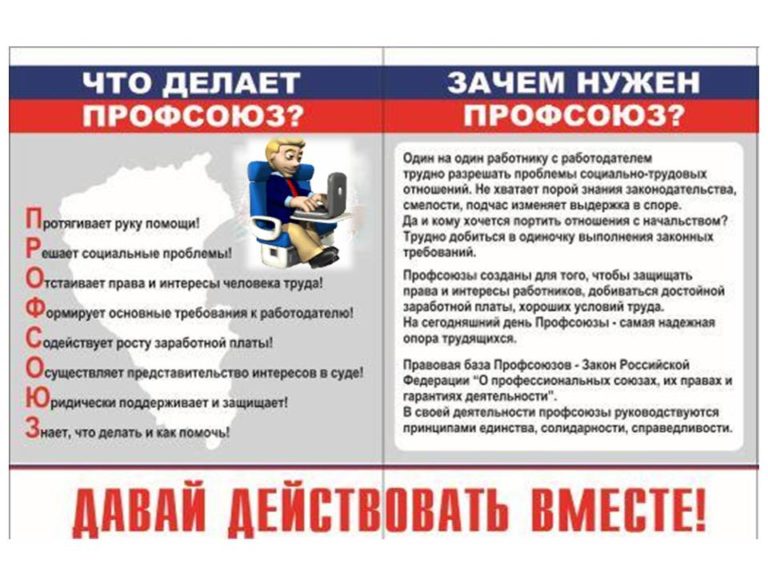 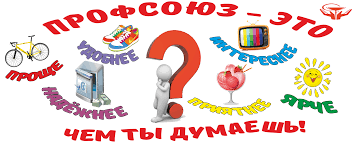 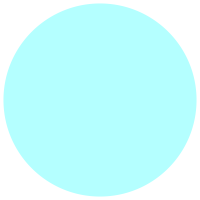 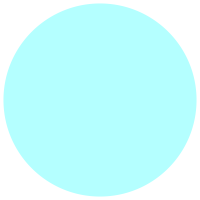 210 000
рублей
организация  и проведение конкурсов
398 000    
рублей информационная работа и обучение Профактива
ПРАВОЗАЩИТНАЯ ДЕЯТЕЛЬНОСТЬ ЛИПЕЦКОЙ ГОРОДСКОЙ ОРГАНИЗАЦИИ ОБЩЕРОССИЙСКОГО ПРОФСОЮЗА ОБРАЗОВАНИЯ
Экономическая эффективность за 2023 год составила 
2 млн. 184 тыс. рублей
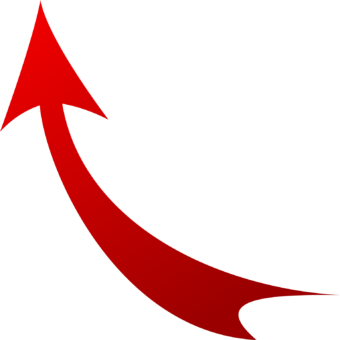 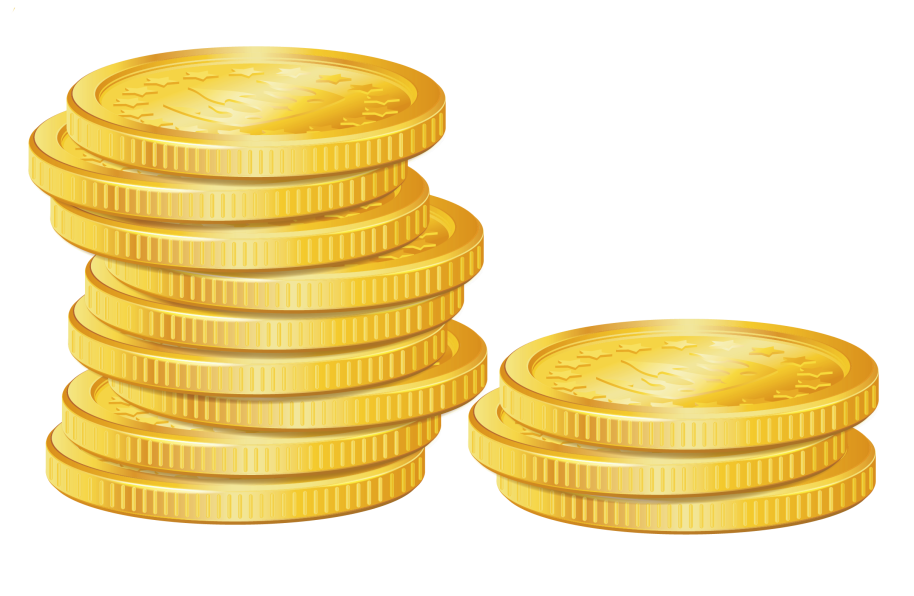 По состоянию на 1 января 2024 года ППО работающих действуют в 143 учреждениях, из них 142 учреждения имеет коллективные договоры, что составляет 99,3%.
Направления деятельности
Вопросы наследственного права
Трудовые права
Жилищные, земельные вопросы
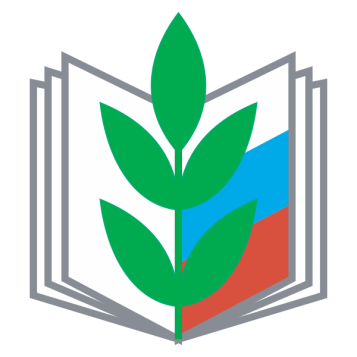 Пенсионное обеспечение
Вопросы семейного права
Социальные гарантии и льготы
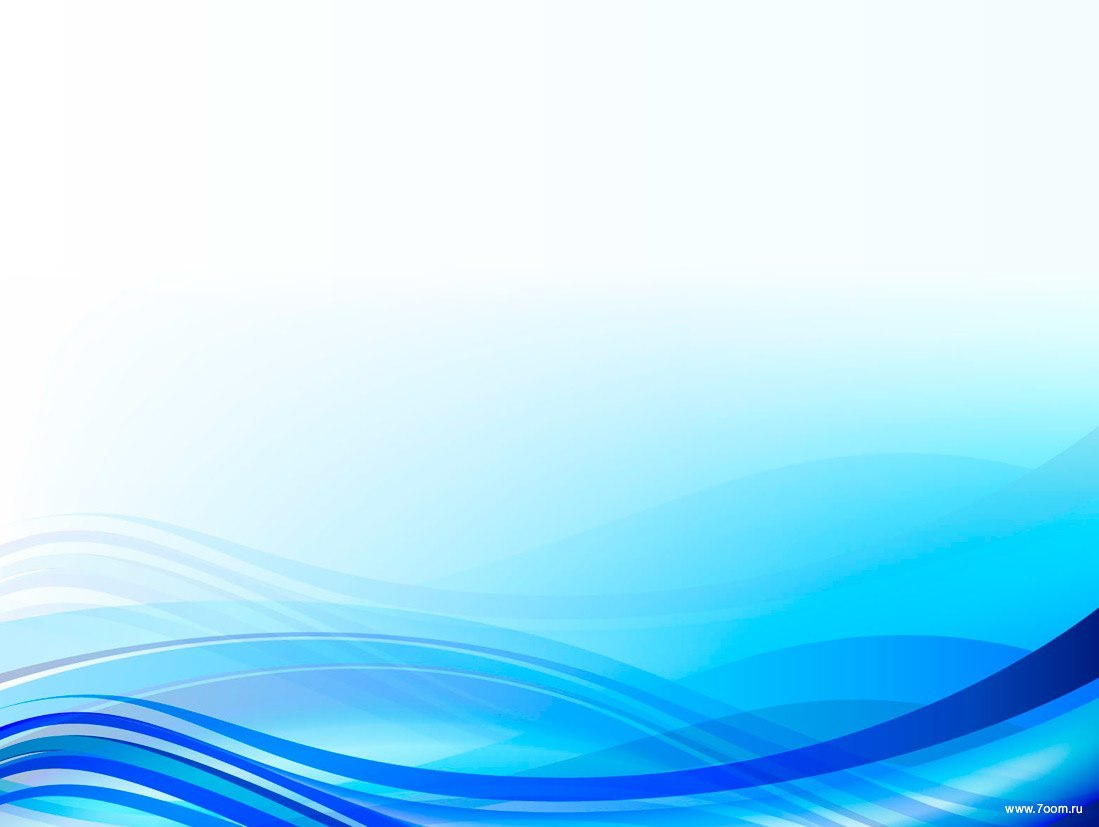 Информационная работа
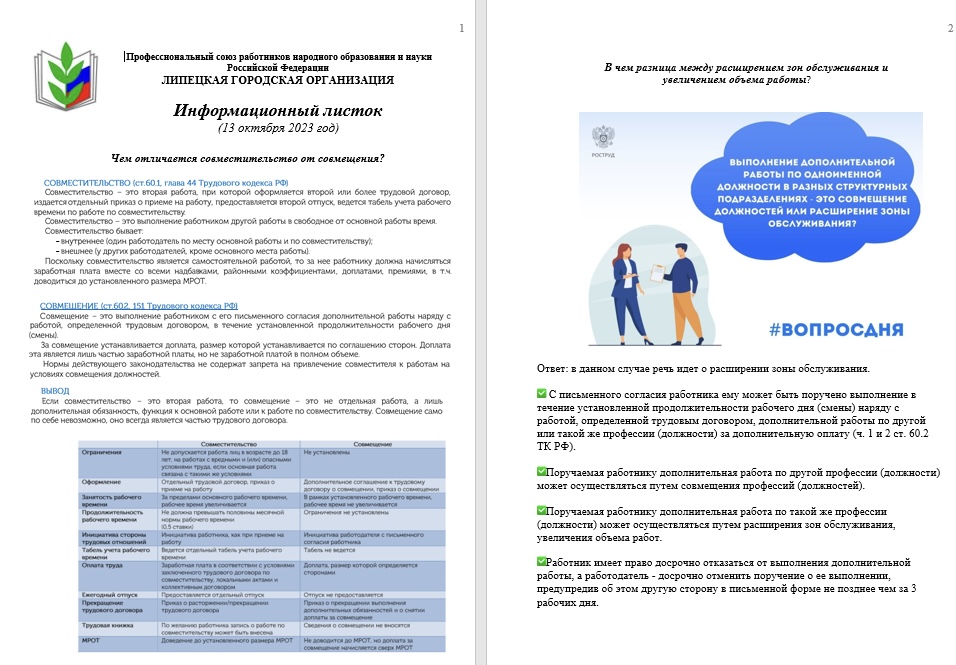 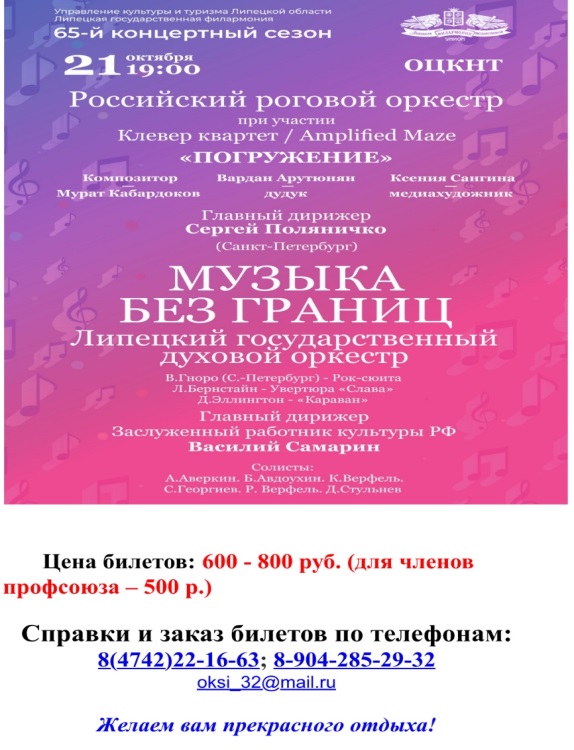 Сайт городской организации
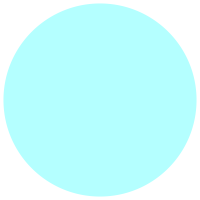 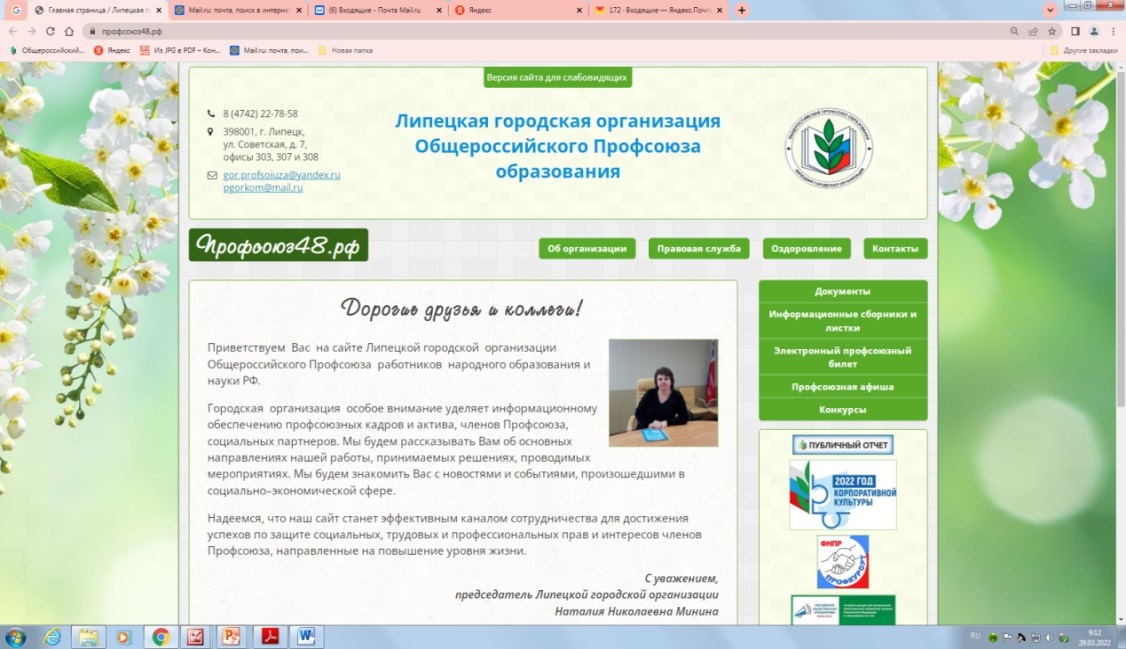 Выпущено
Информационных листков – 9
Профсоюзных афиш
 - 13
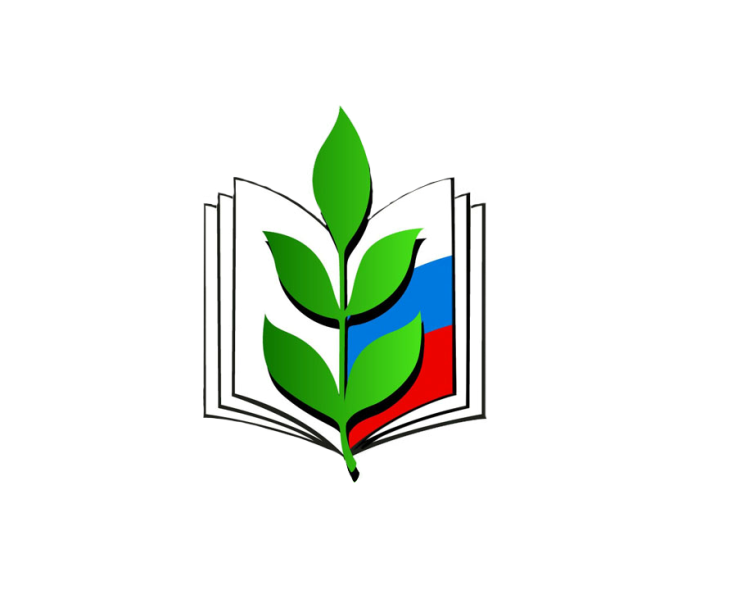 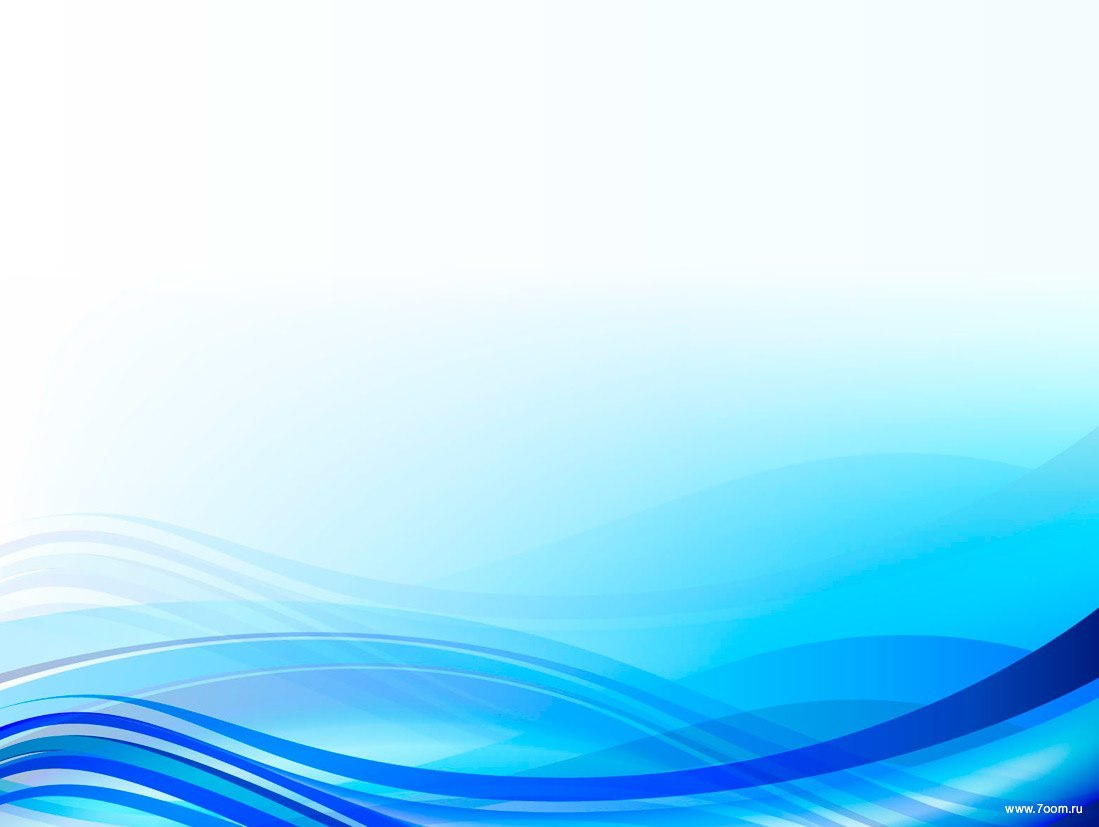 Наши информационные партнеры
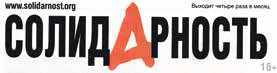 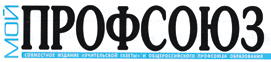 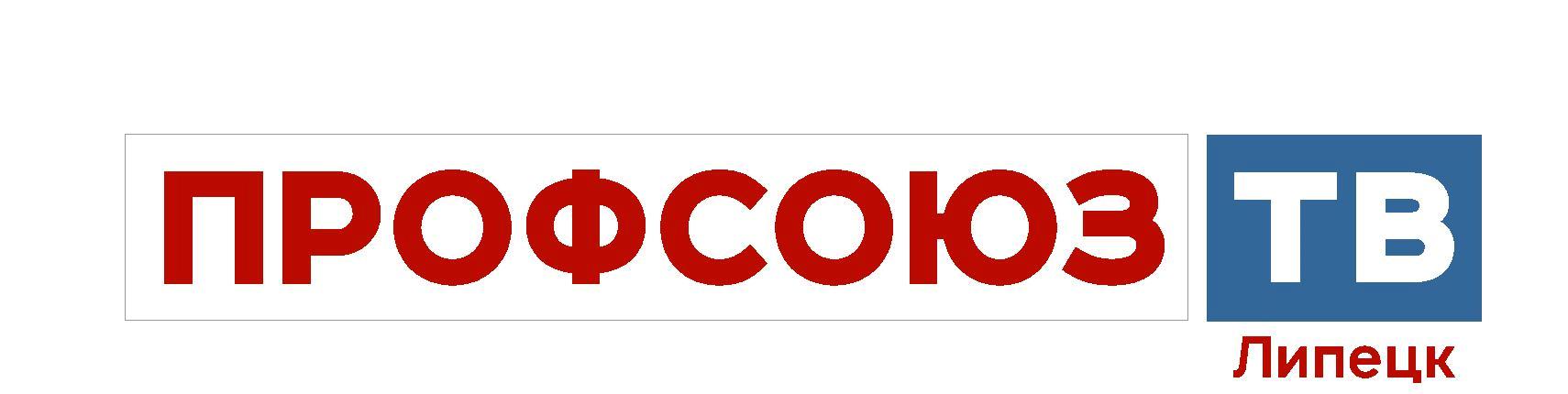 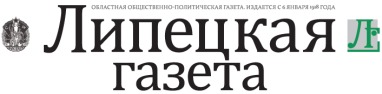 Задачи на 2024 год
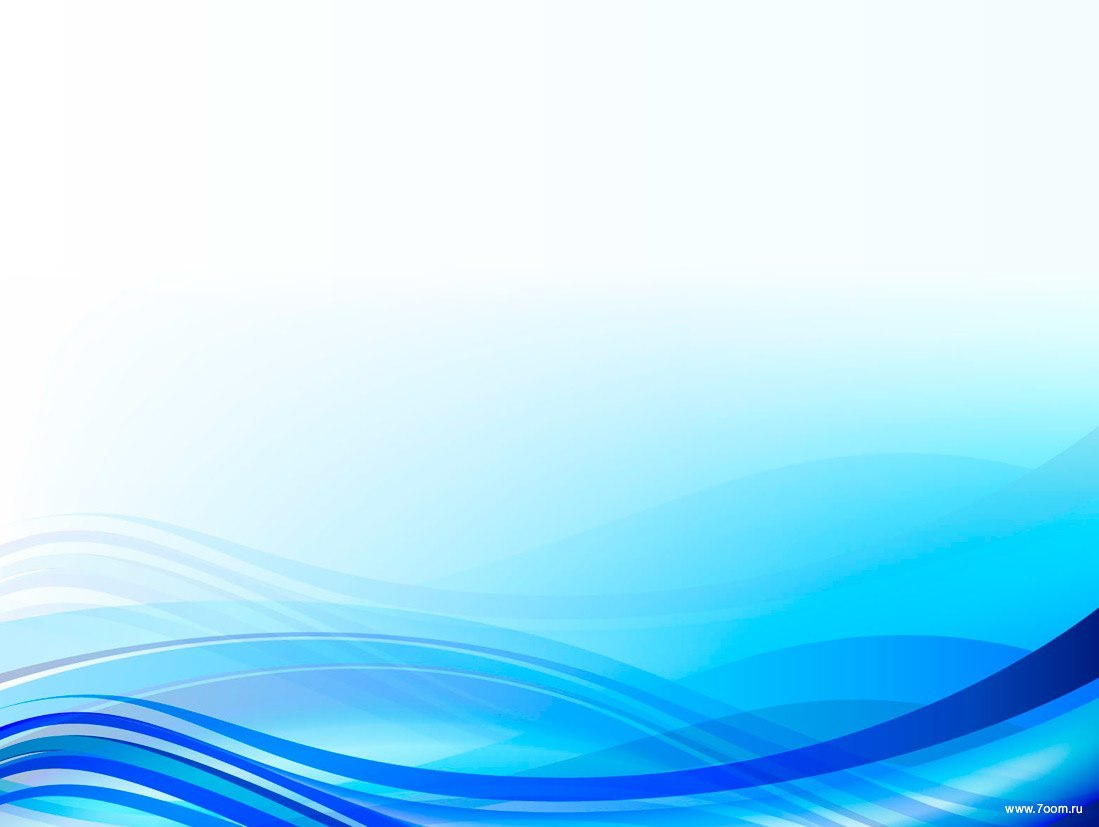 Главной задачей территориальной организации – повышение эффективности работы по представительству и защите трудовых прав, профессиональных и социально-экономических интересов членов профсоюза; рассматривать социальное партнерство в качестве основного механизма реализации прав работников на управление организацией и важным фактором мотивации профсоюзного членства.
Приоритетные направления деятельности территориальной организации Профсоюза: 
- развитие эффективного социального партнерства на уровне образовательных организаций путем активизации коллективно-договорной работы и обеспечение социальной направленности коллективных договоров; 
- сохранение и увеличение членской базы территориальной Профсоюзной организации; обеспечение процента профсоюзного членства выше 50 % во всех первичных профсоюзных организациях округа; 
активное участие в программах и проектах ЛГО и Общероссийского Профсоюза образования.
оказание материальной помощи в трудной жизненной ситуации и оздоровление членов Профсоюза и членов их семей.
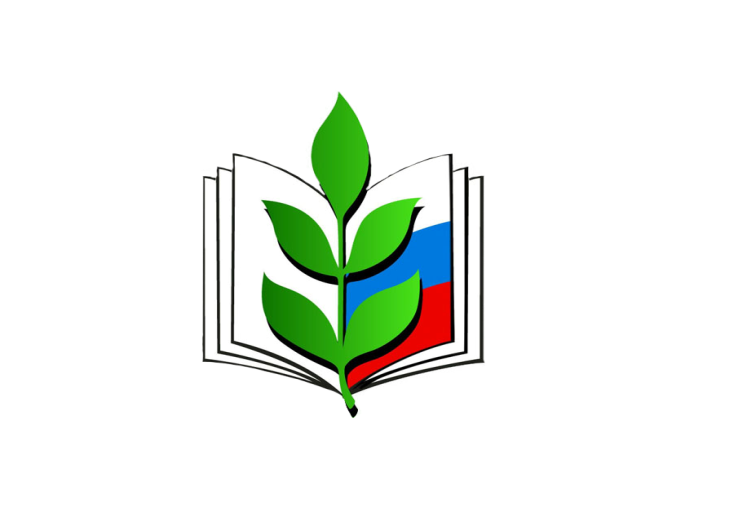 Липецкая городская организация Профсоюза работников народного образования и науки Российской Федерации
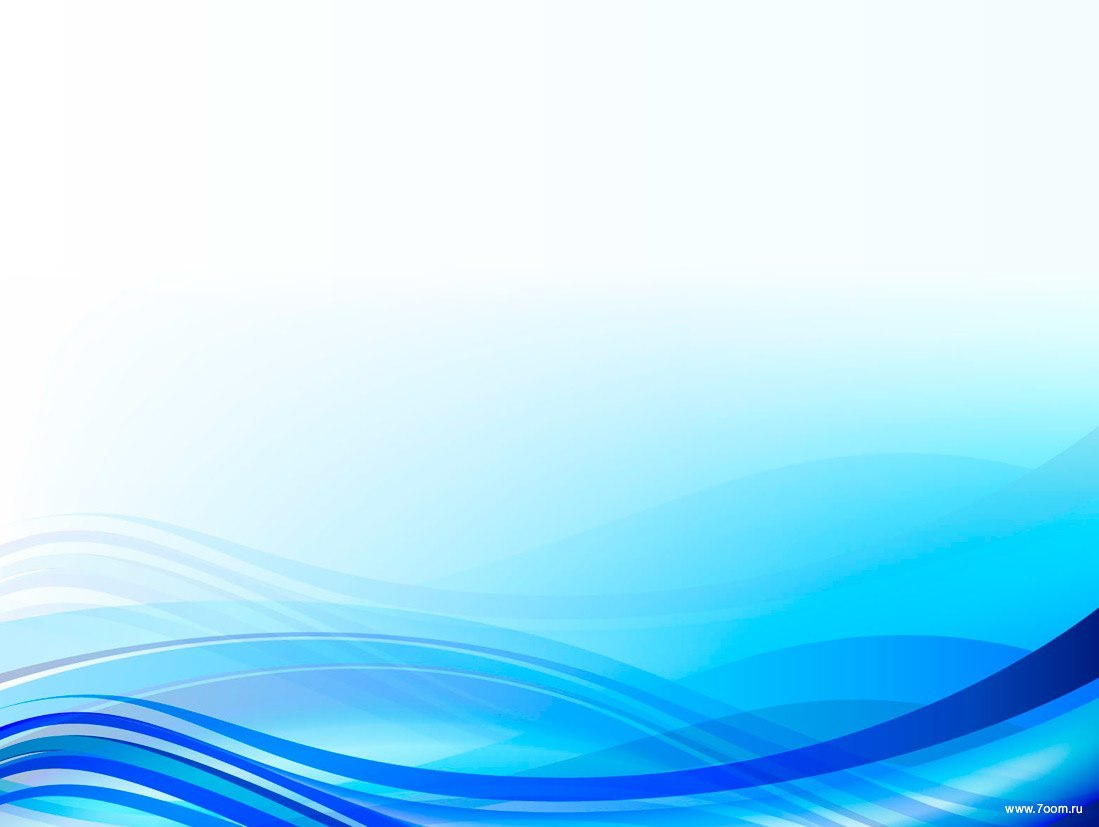 22-78-28  председатель Минина Наталия Николаевна
22-78-20  главный бухгалтер 
                               Гаврилова Людмила Ивановна
22-08-58  правовой инспектор труда
                                 Пендюрина Ирина Сергеевна
22-78-58  специалист по делопроизводству
                                       Заболотная Наталья  Ивановна